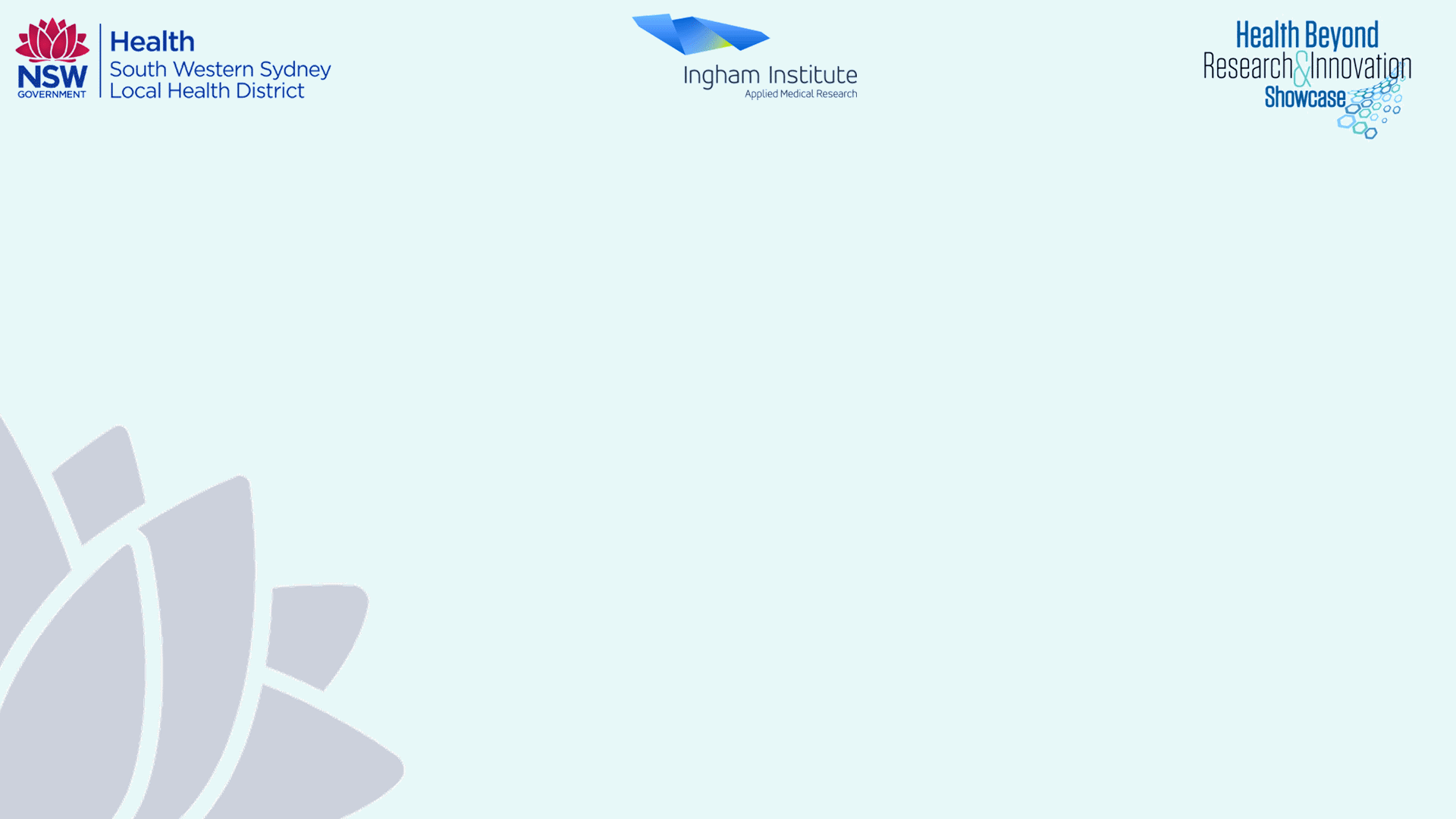 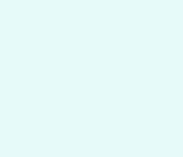 General practitioner follow-up in older patients after an emergency department admission
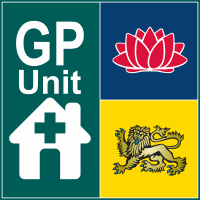 General Practice Unit
michael.tam@sydney.edu.au
+61 412 704 158
WATSONBelinda
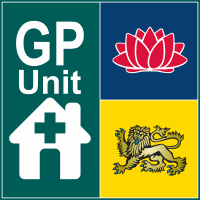 medical student
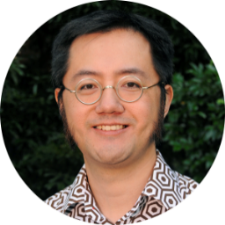 PELLIZZONBelinda
FRF ED NUM
BANLucille
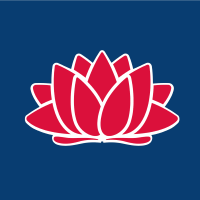 FRF ED deputy director
DOANHarry
FRF director, medical services
TAMMichael
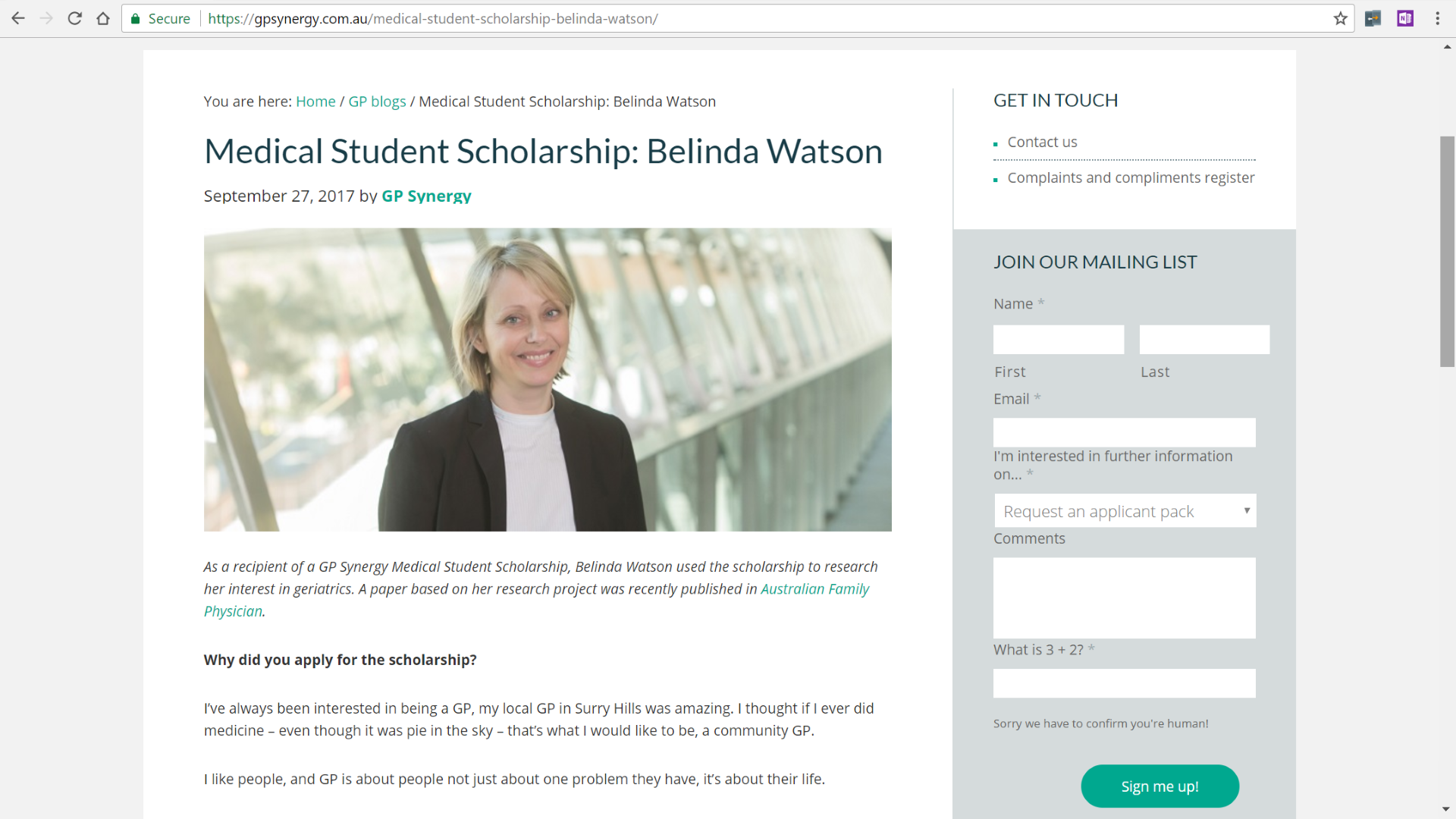 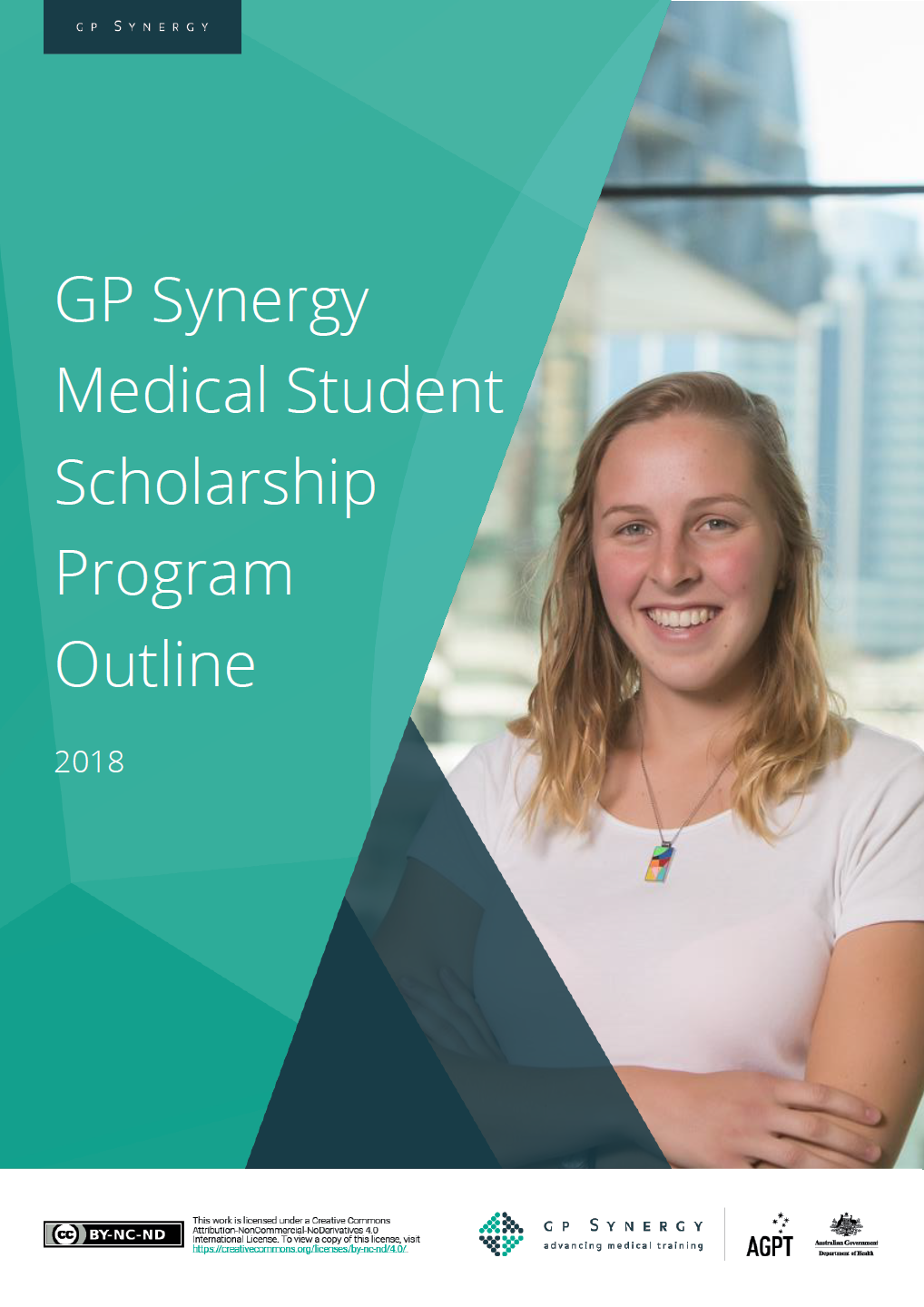 WATSON B, Tam CWM, Pellizzon B, Ban L, Doan H.  General practitioner follow-up in older patients after an emergency department admission.  Australian Family Physician 2017 July; 46(7): 187-192
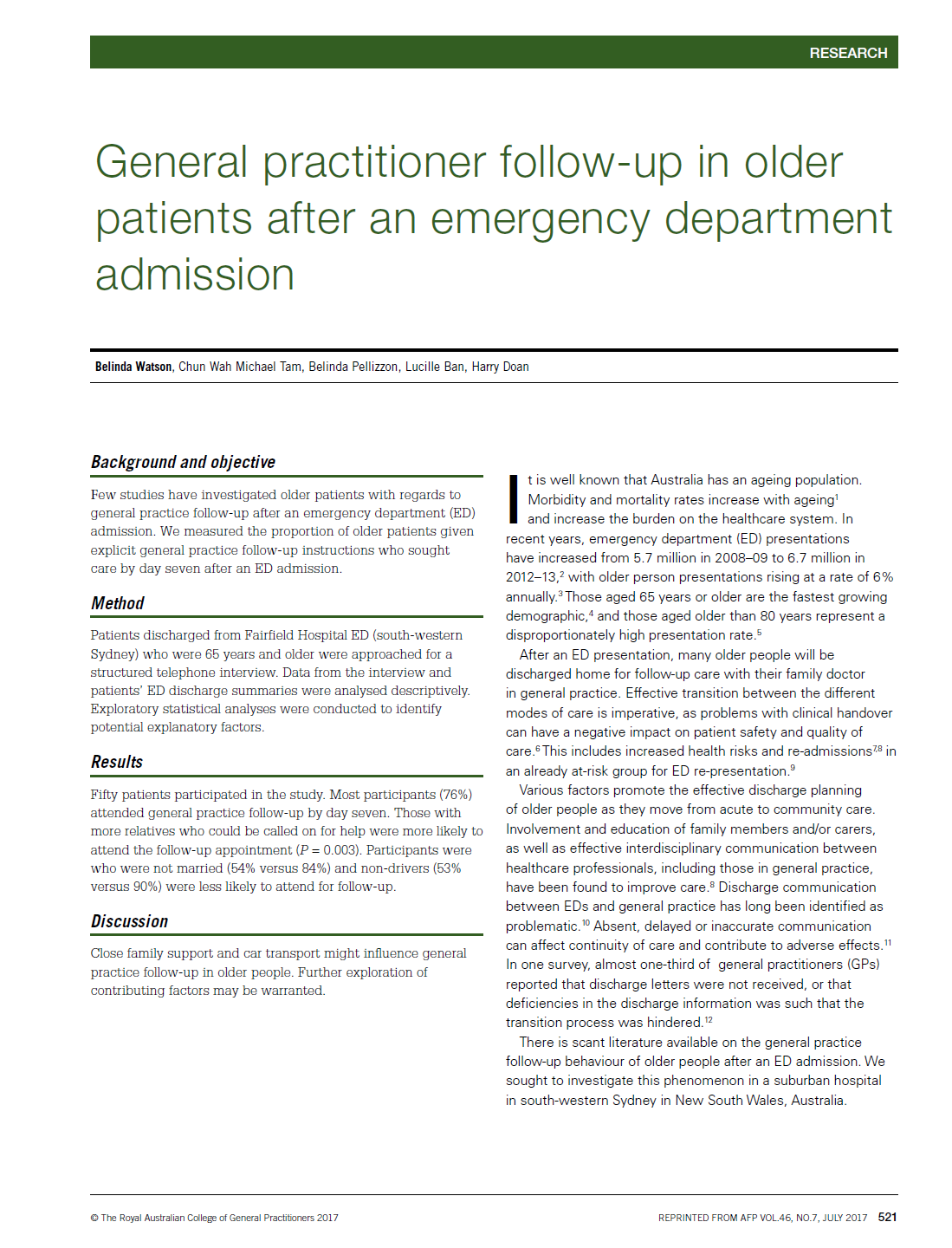 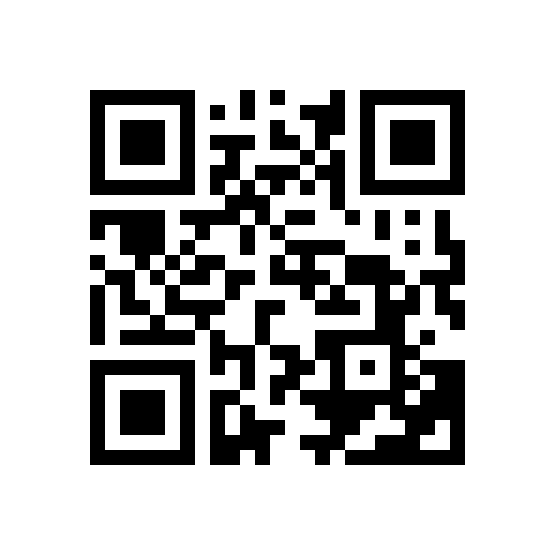 tiny.cc/ED2GP
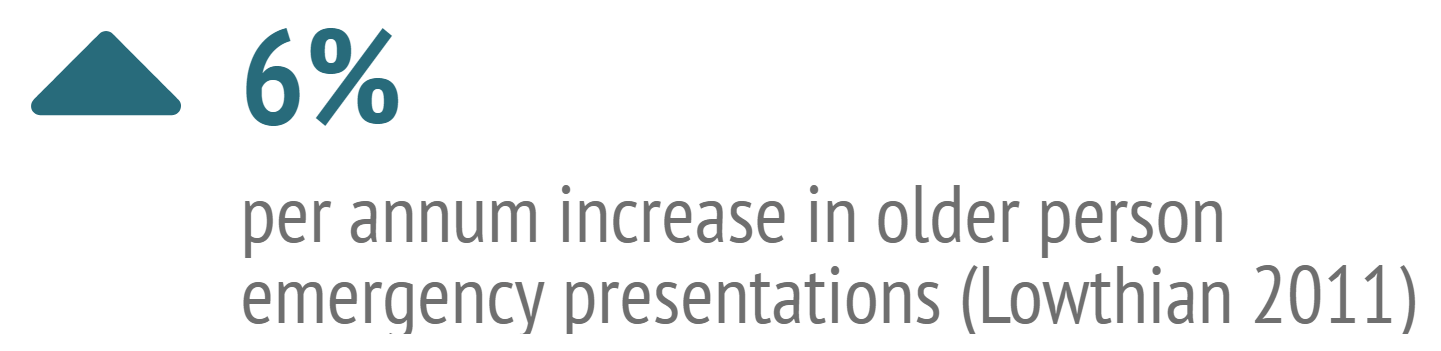 Background
?
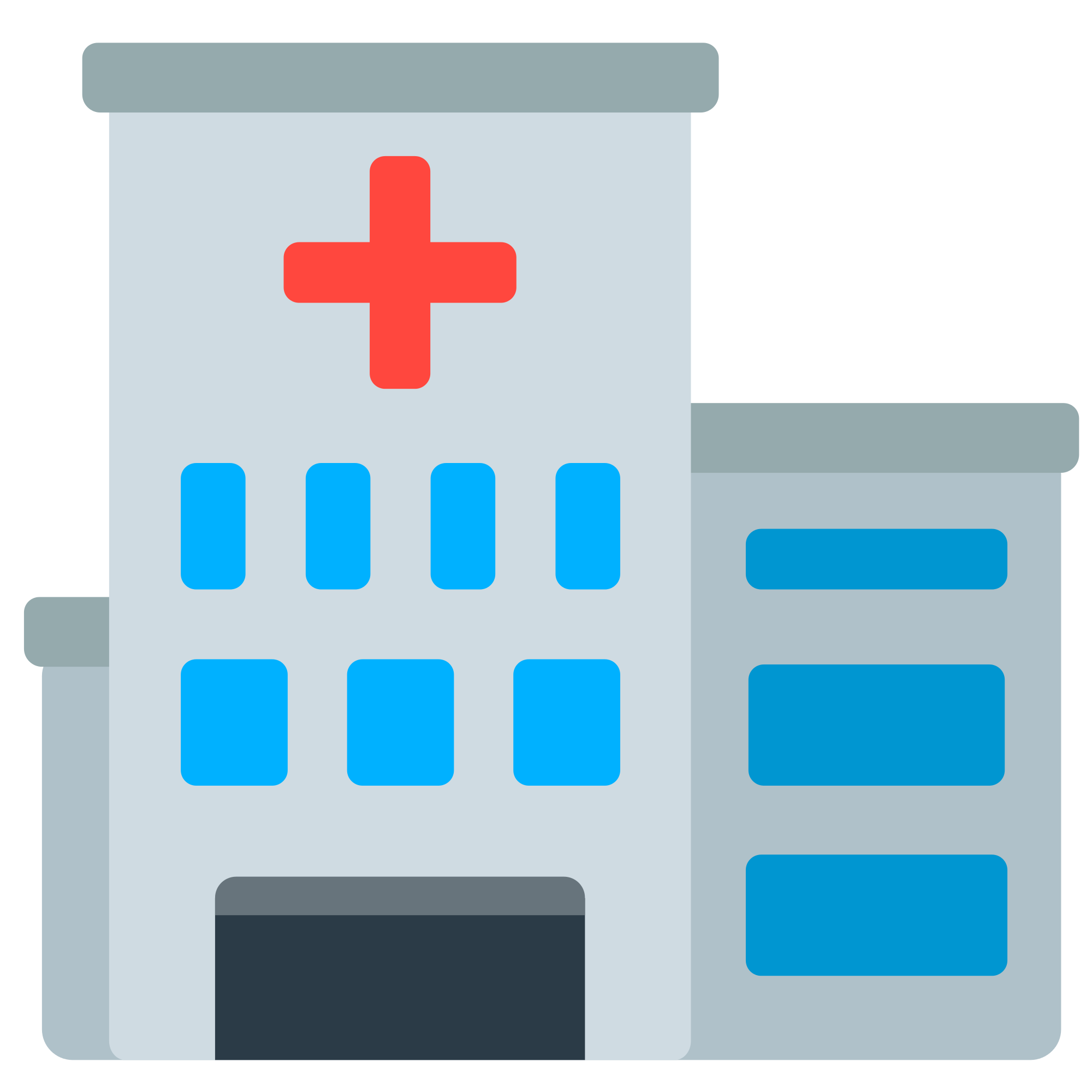 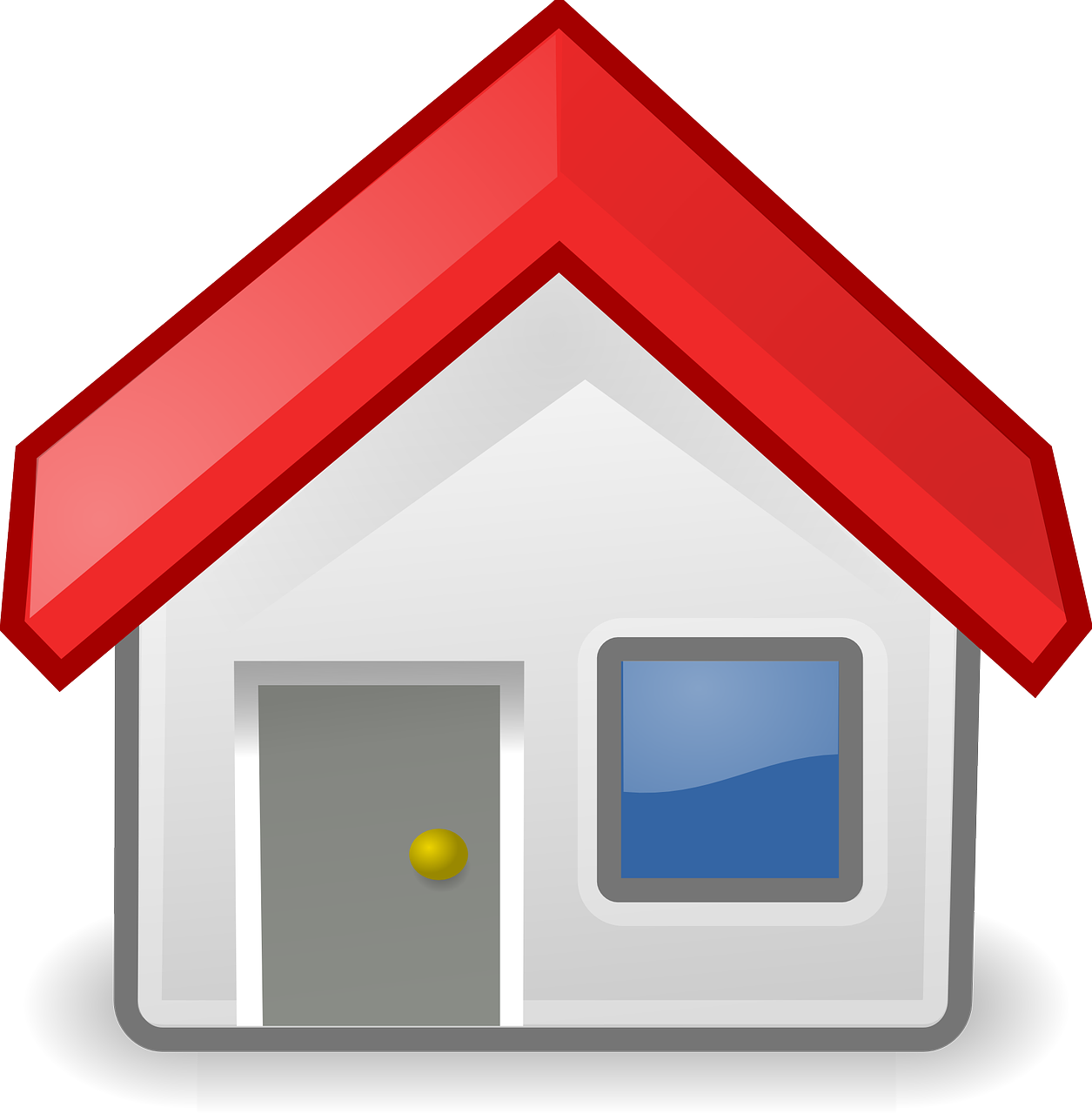 GP
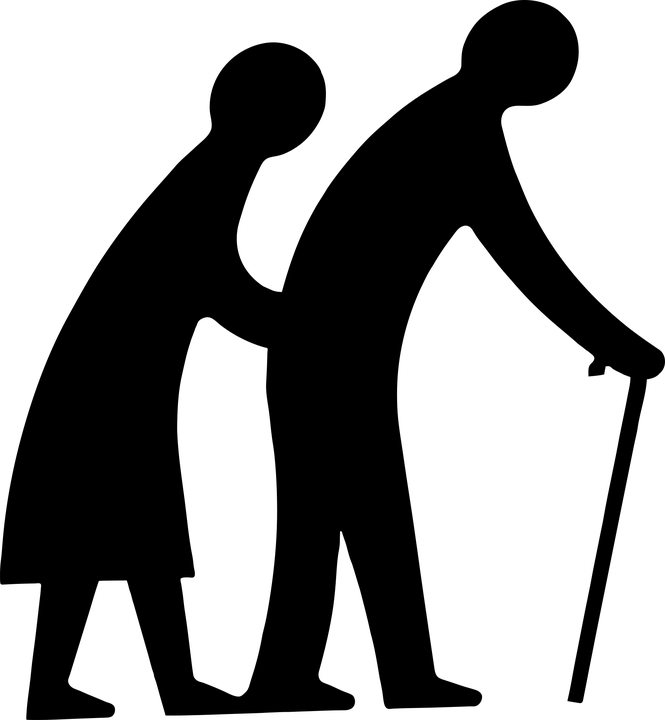 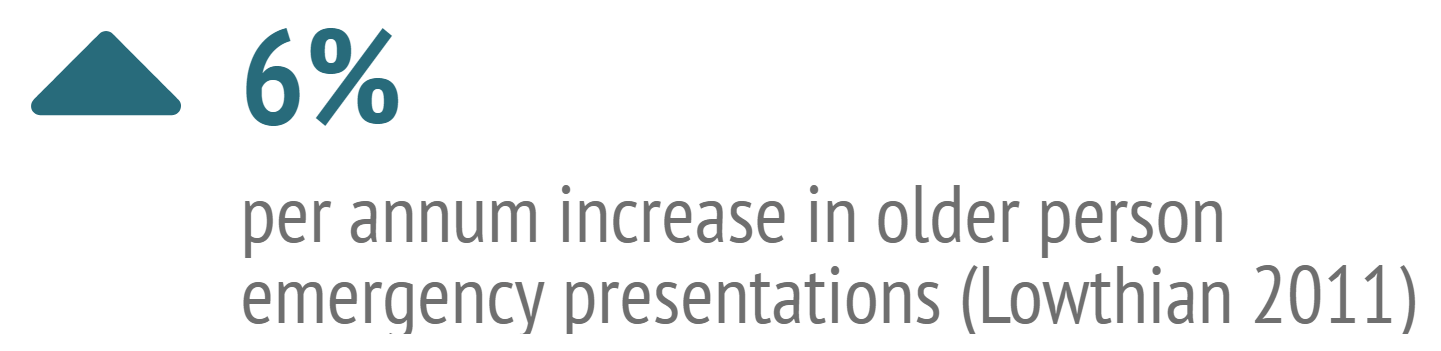 Background
?
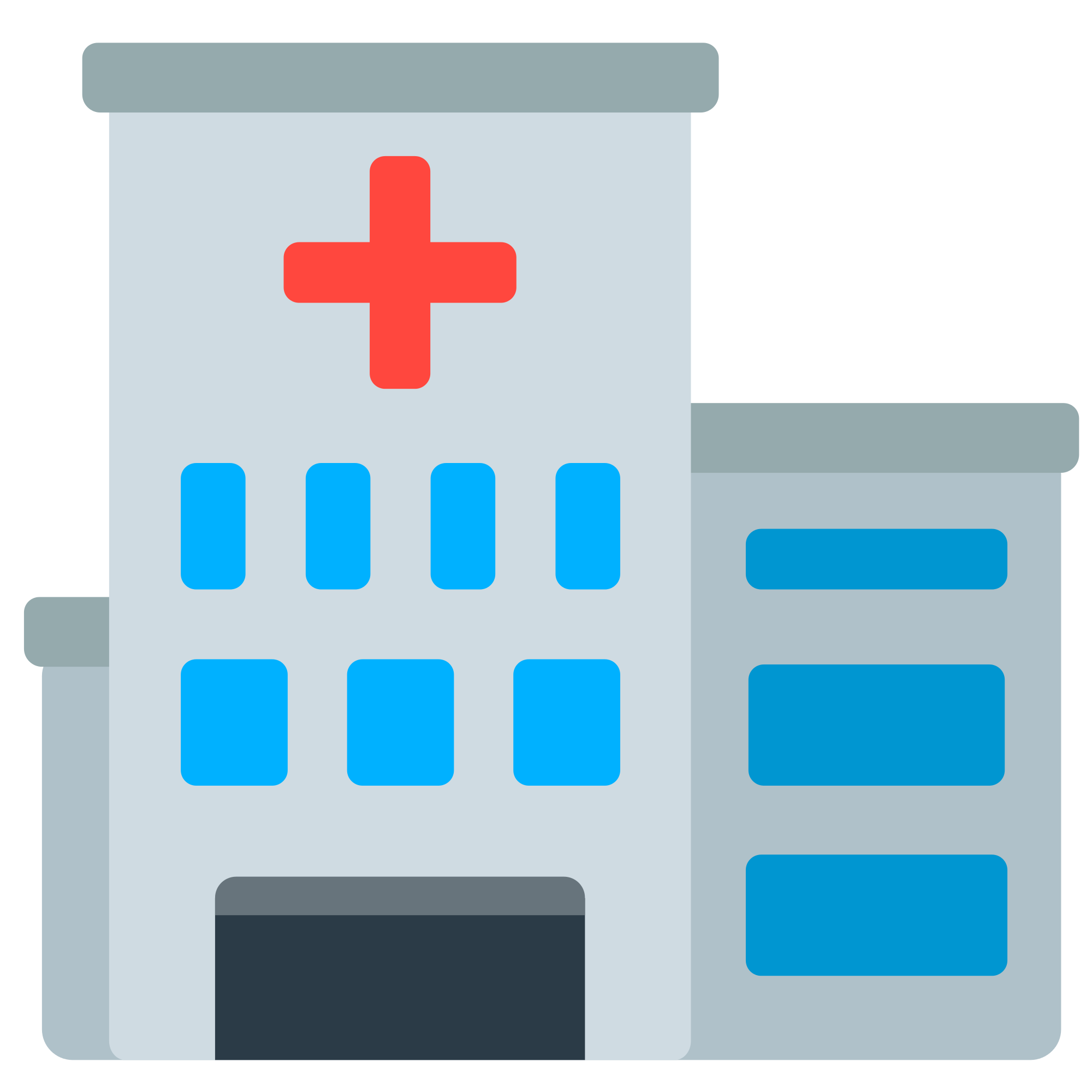 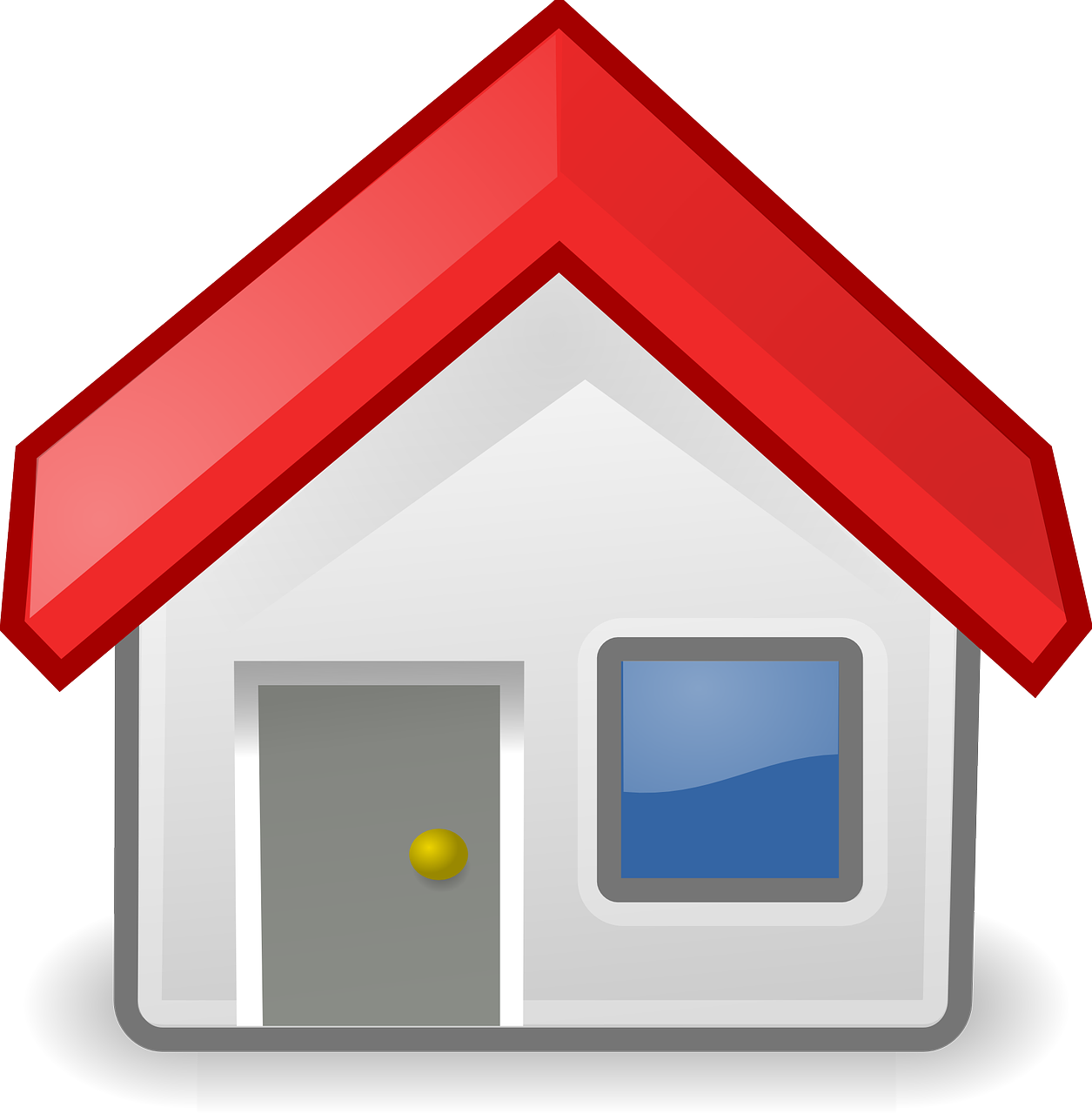 GP
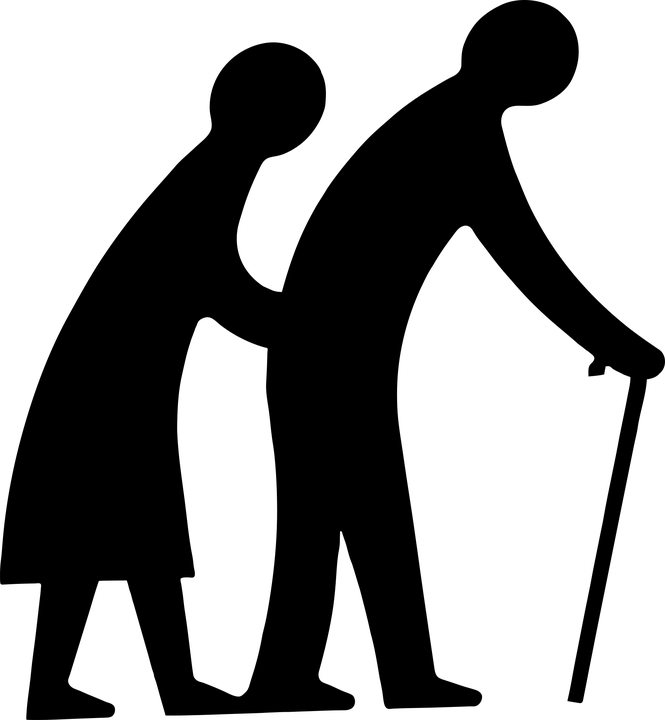 aim
?
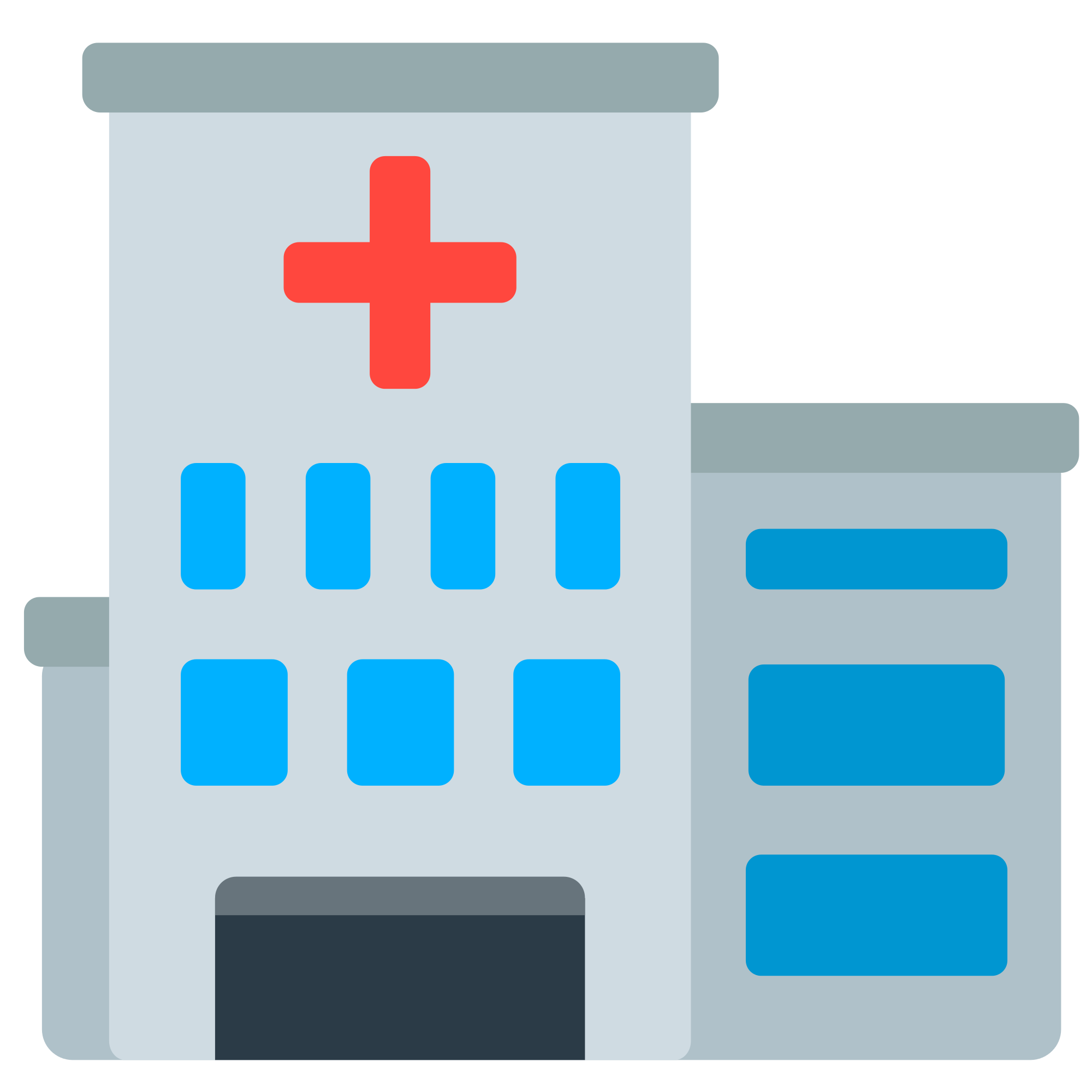 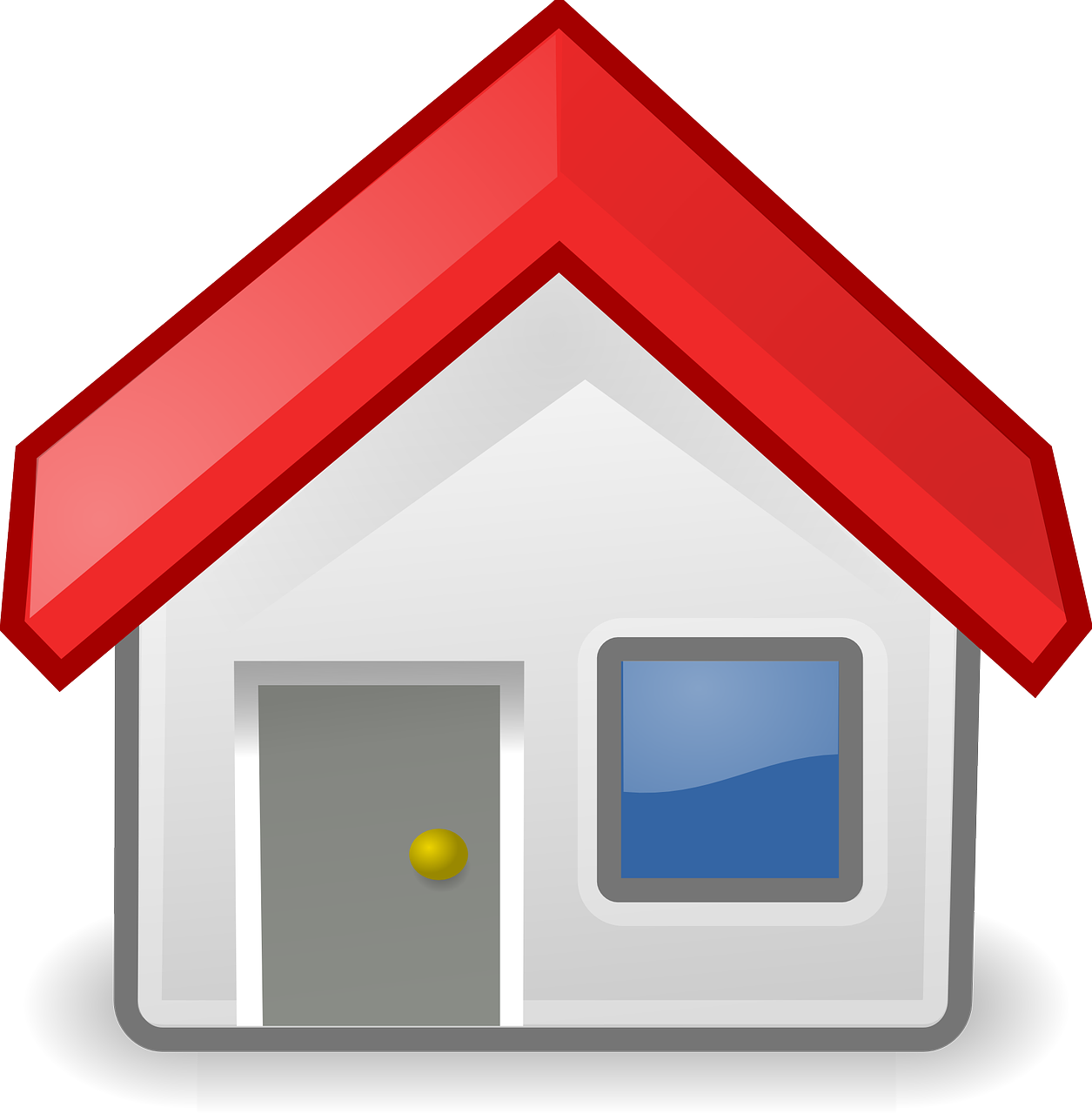 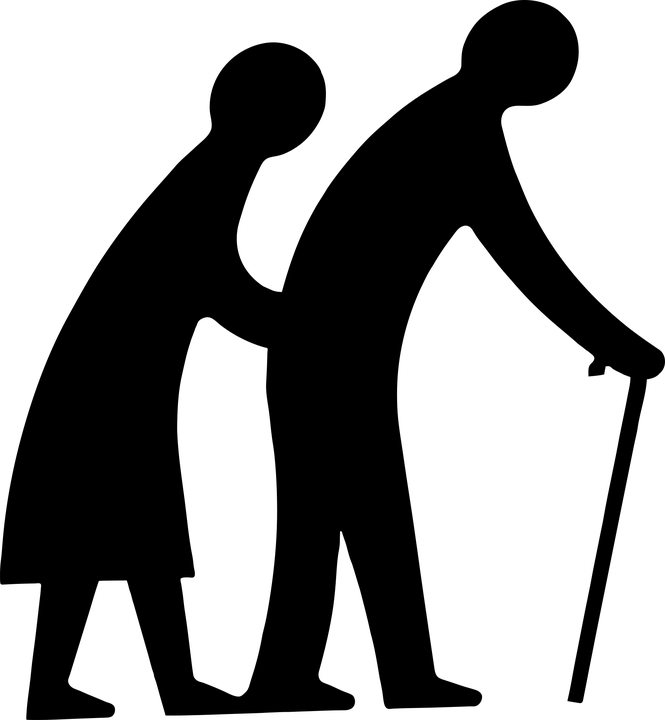 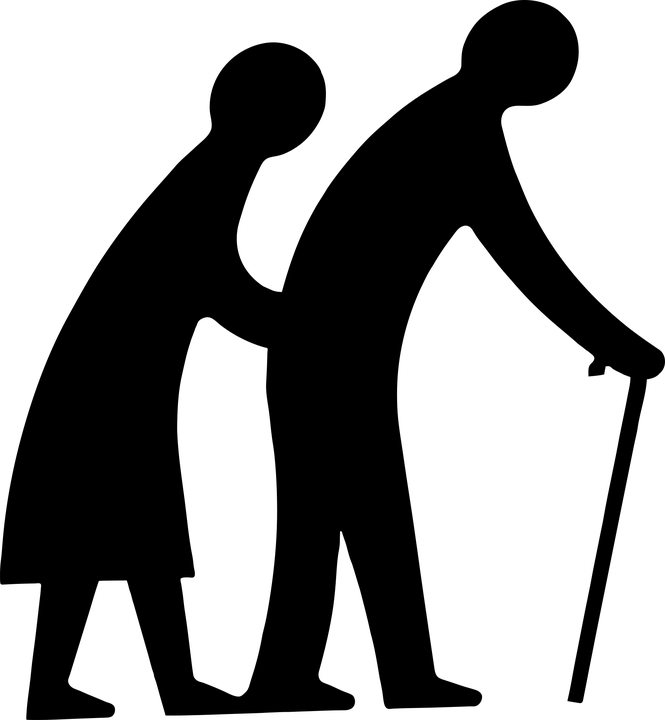 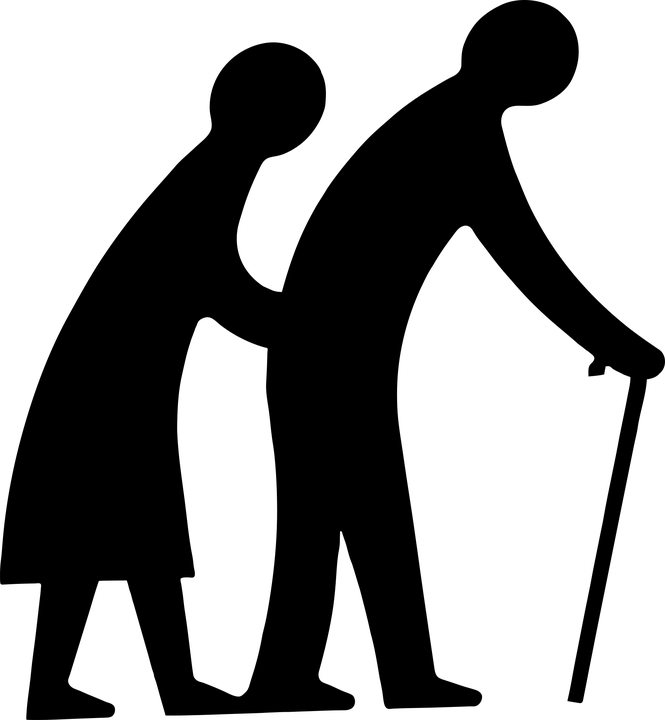 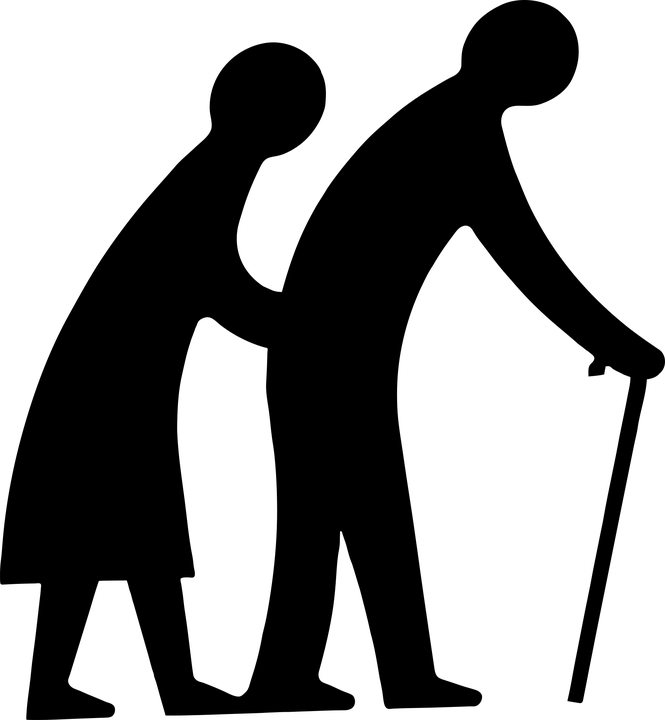 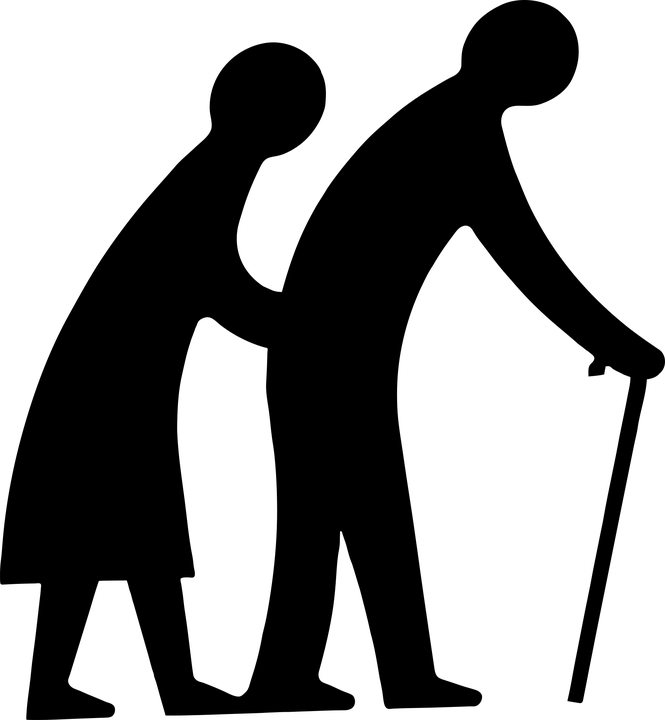 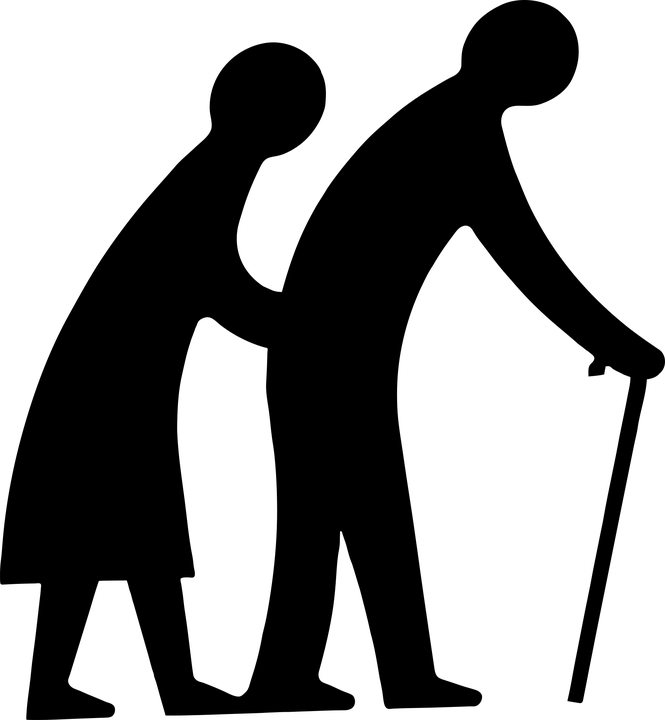 GP
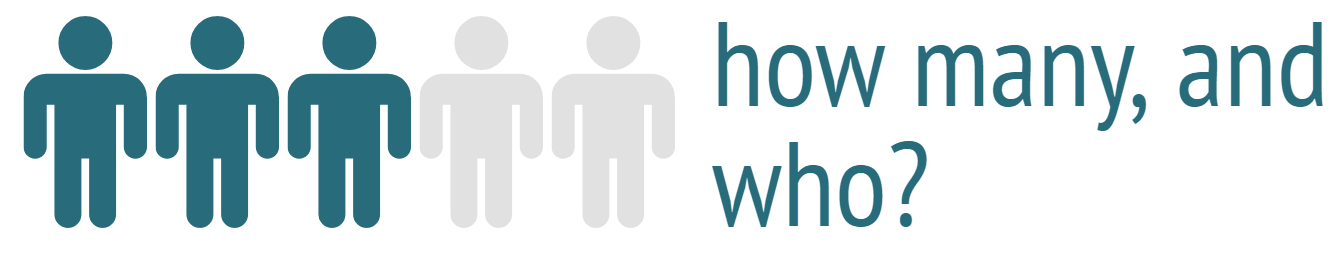 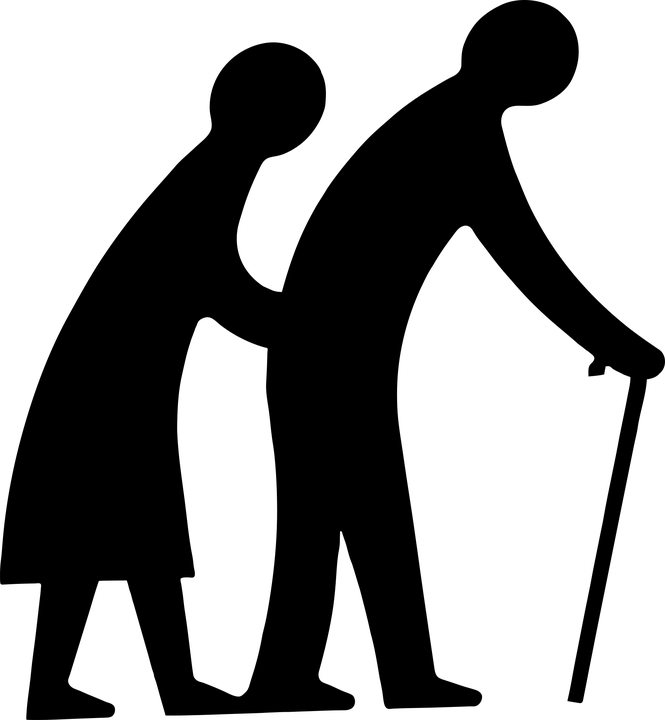 aim
?
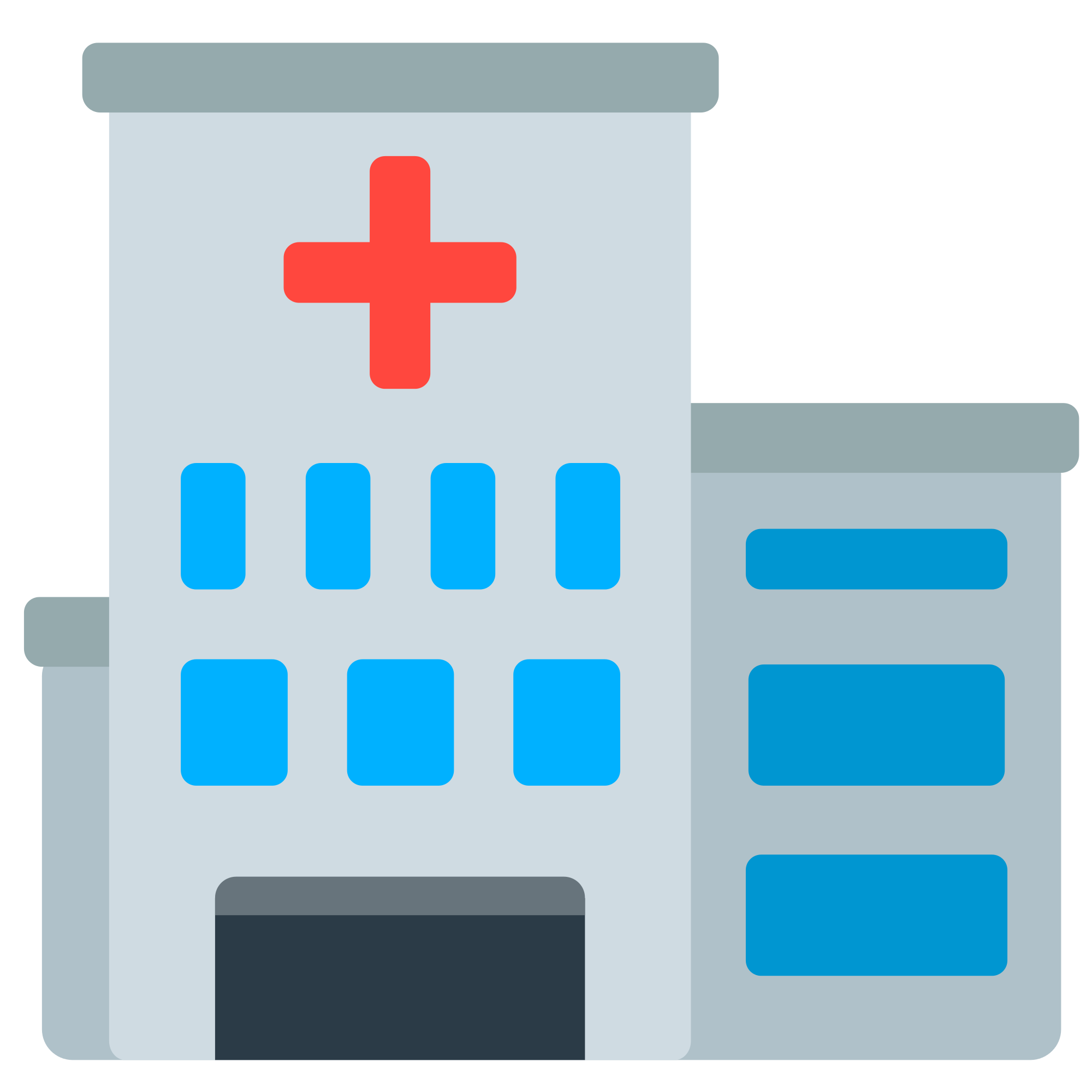 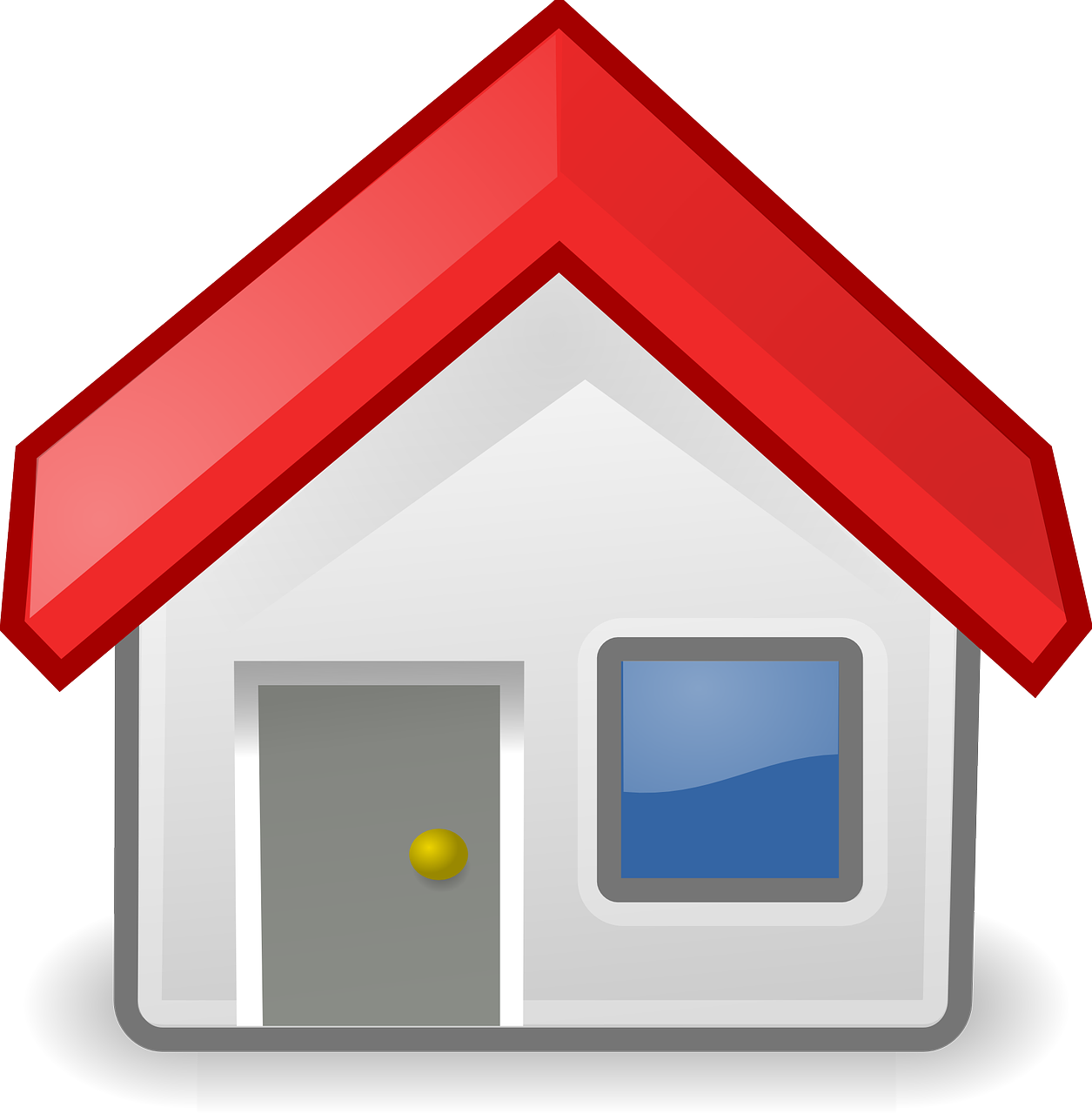 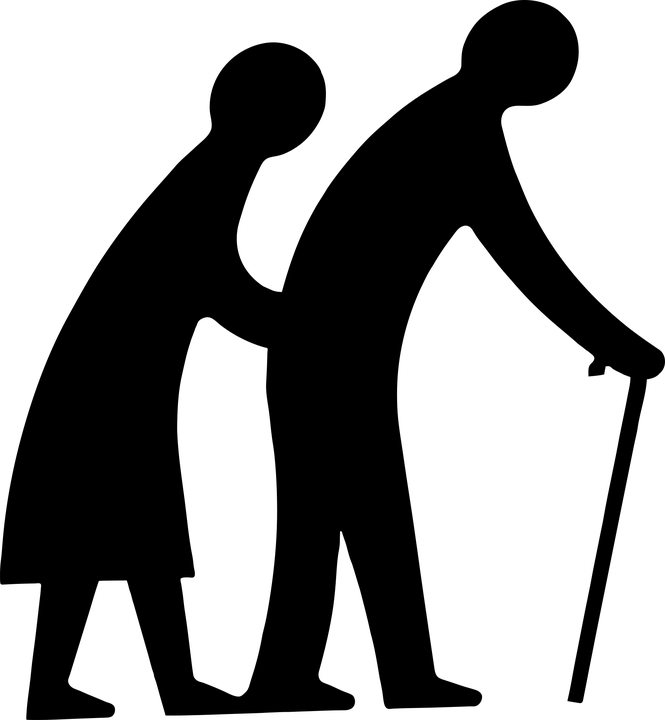 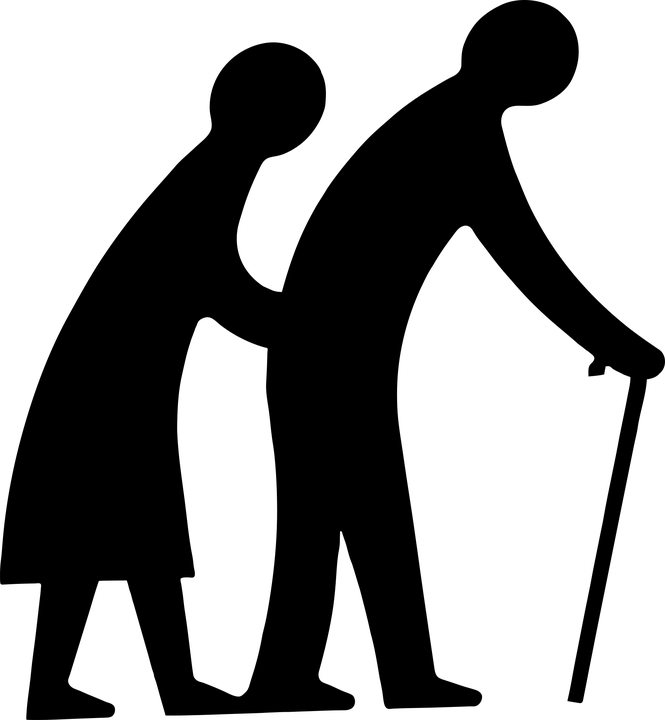 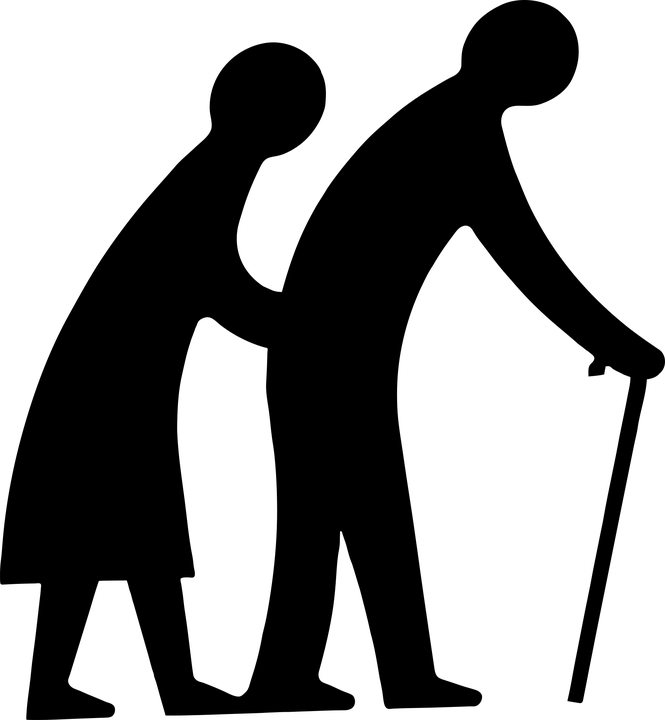 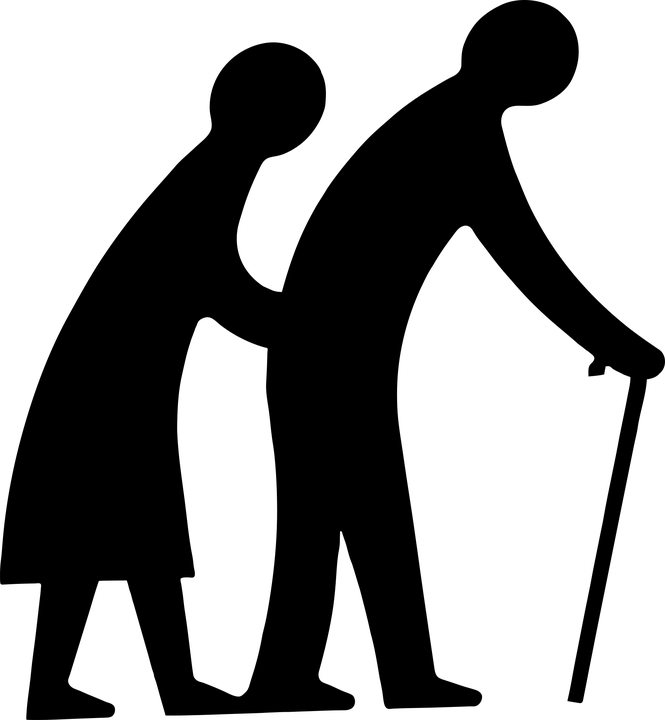 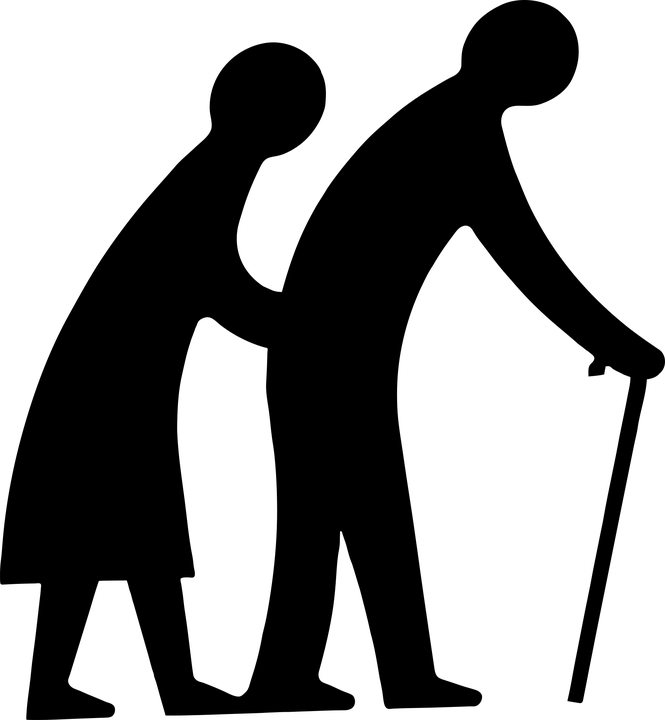 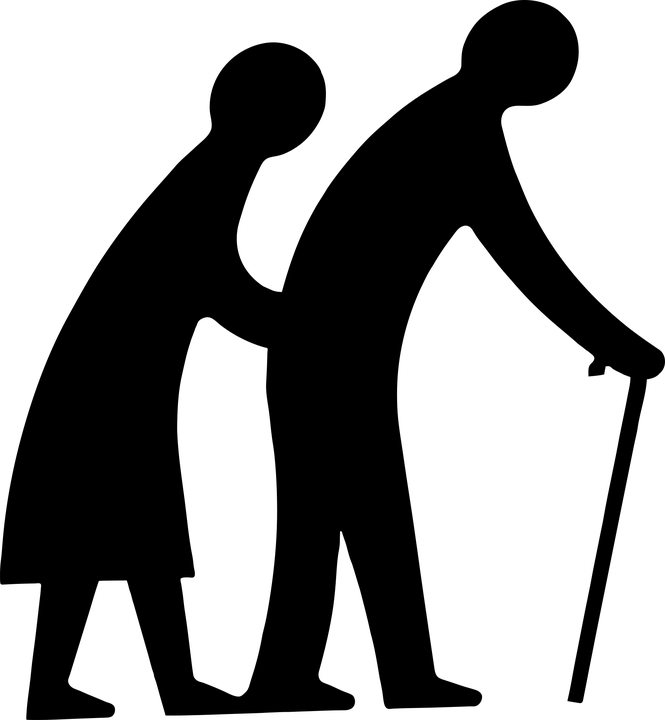 GP
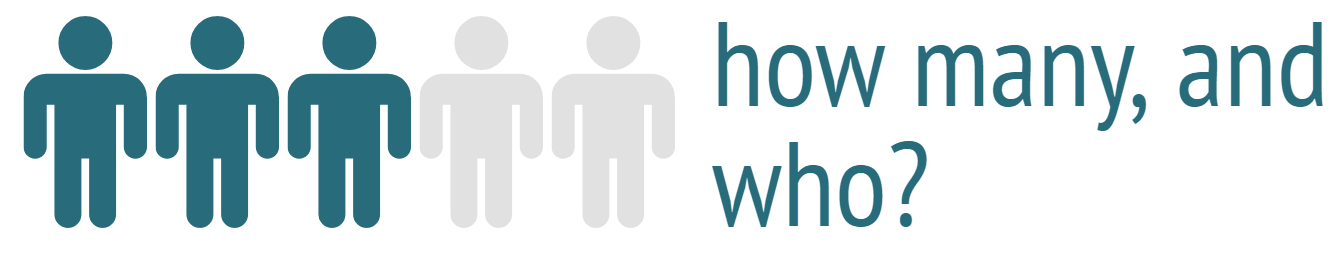 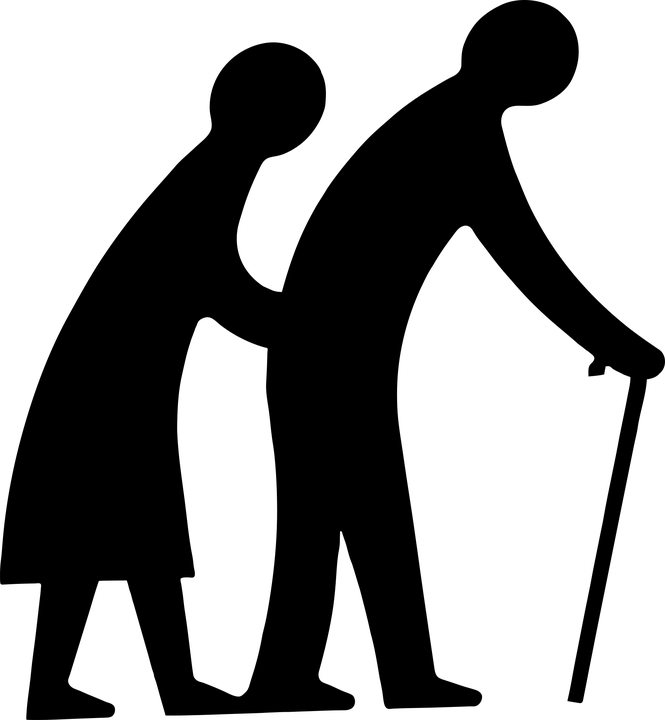 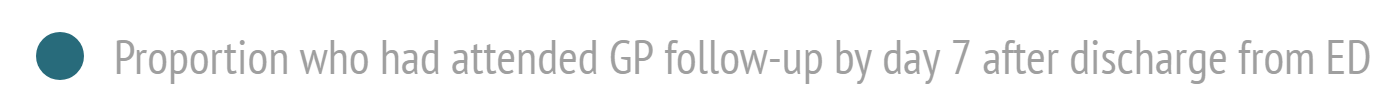 methods
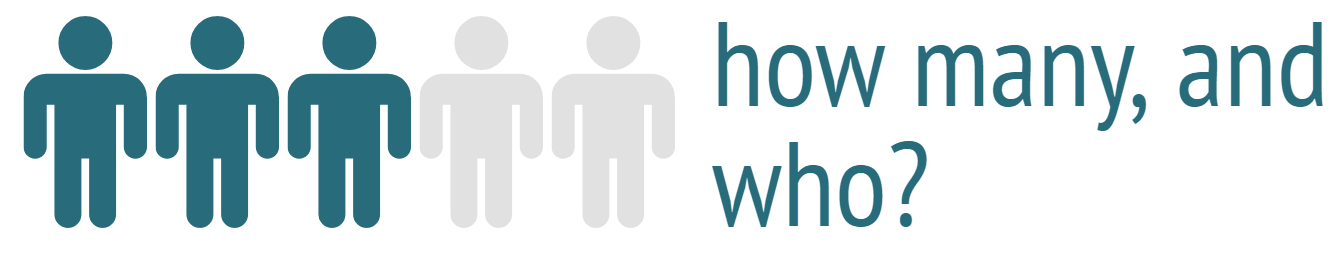 8-14 days
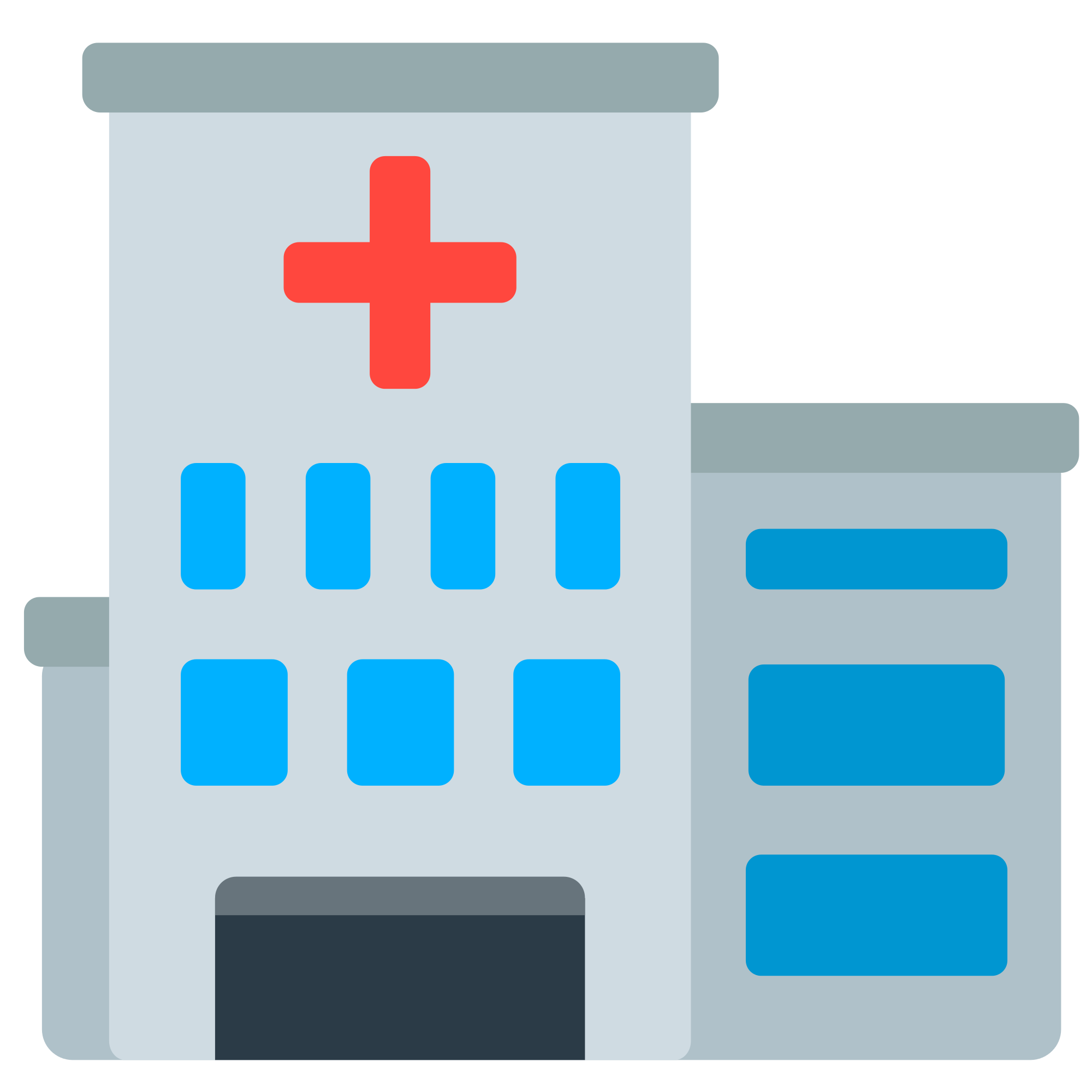 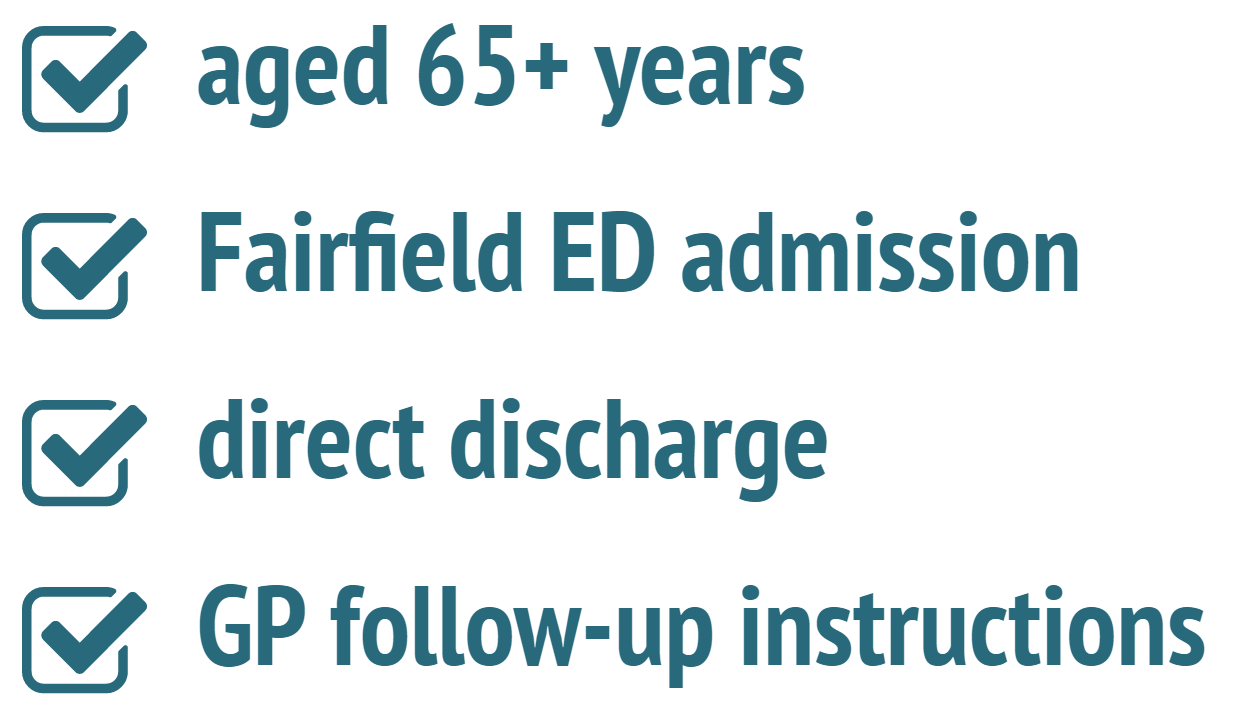 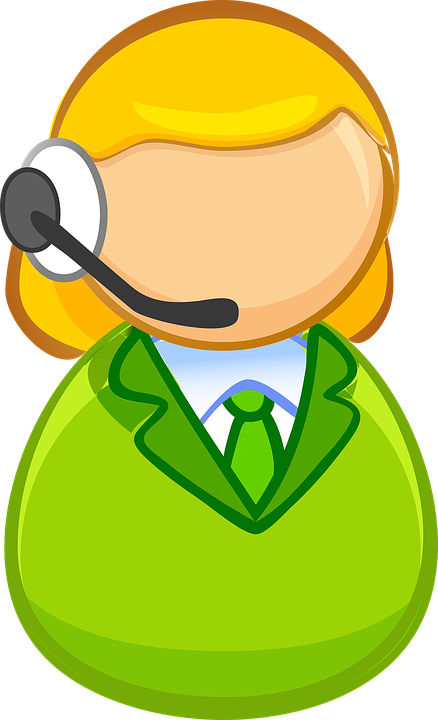 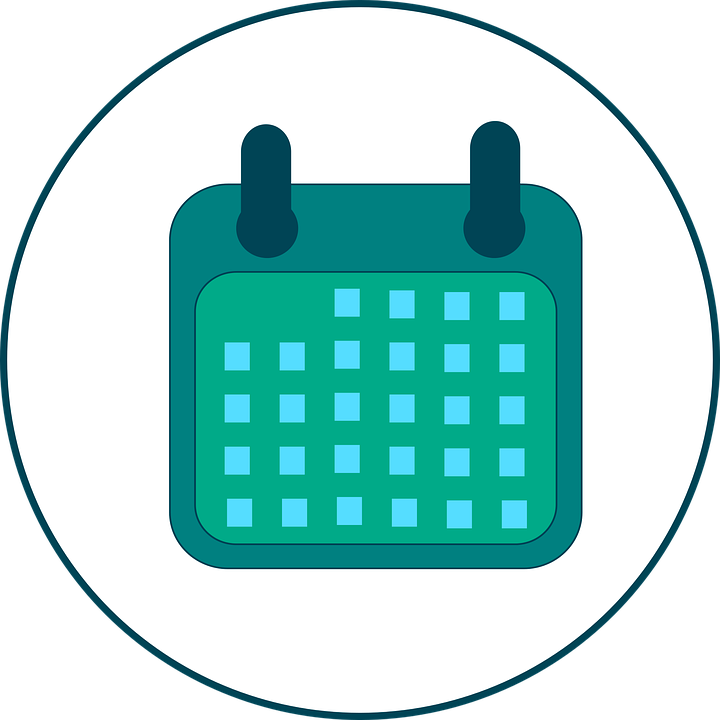 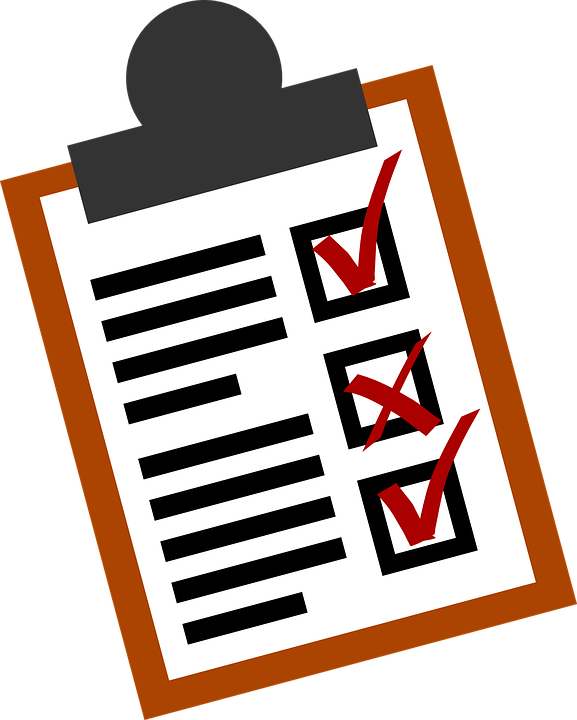 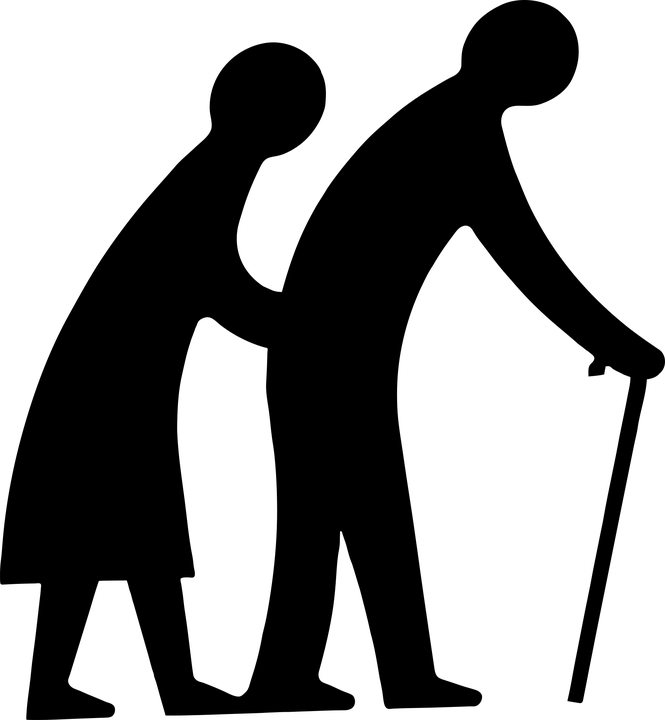 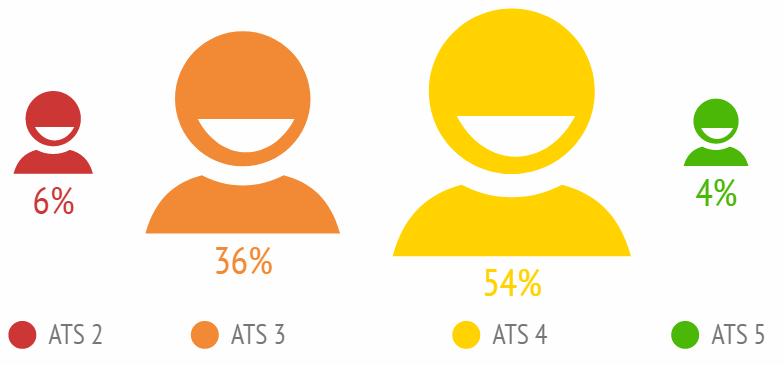 results
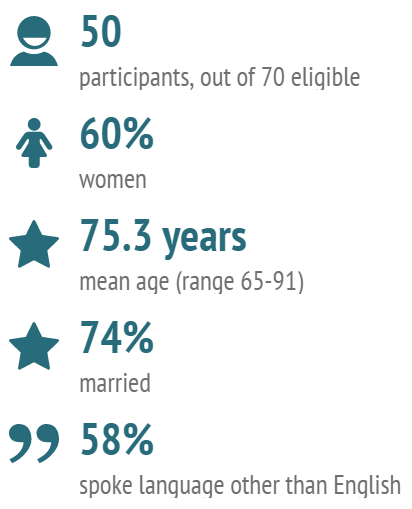 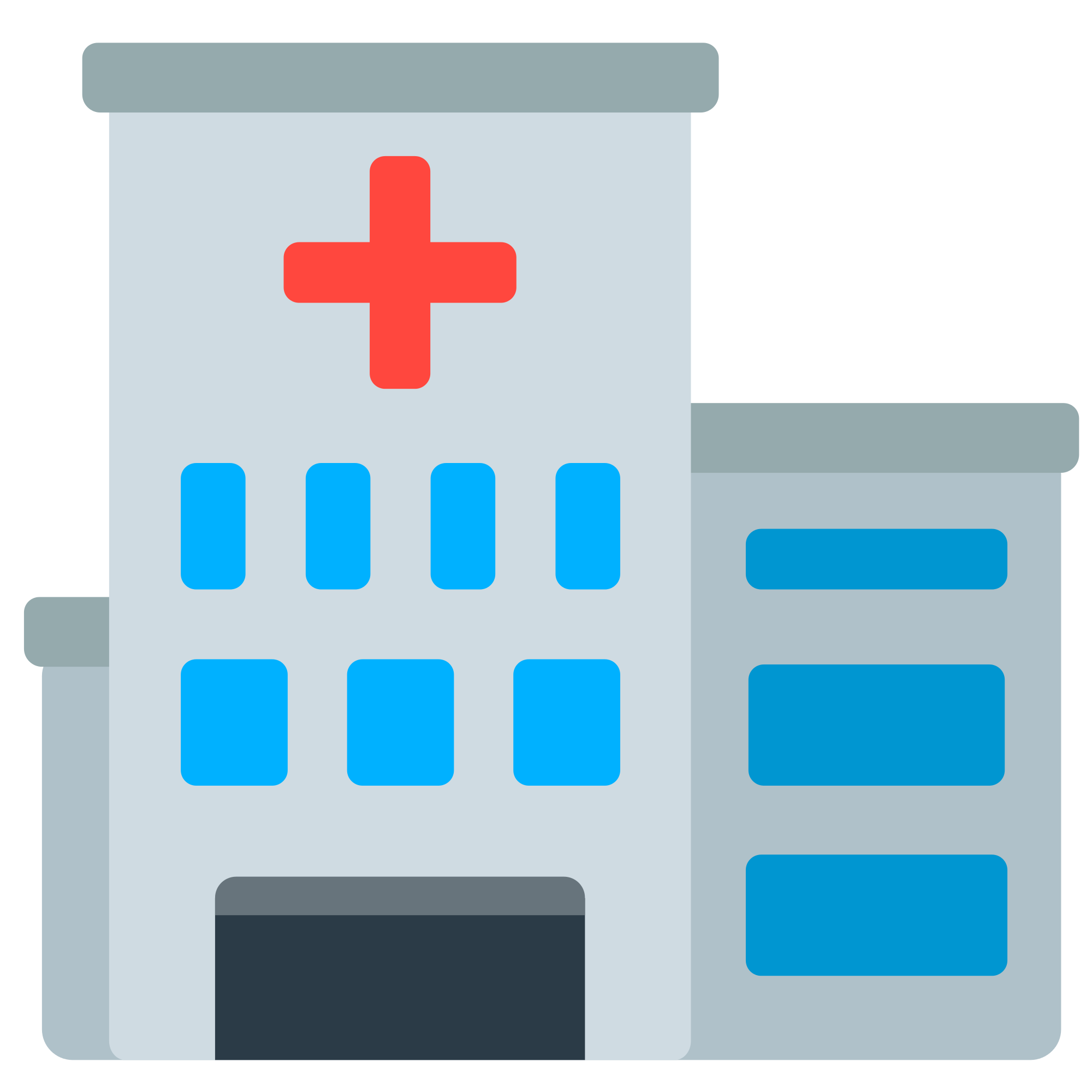 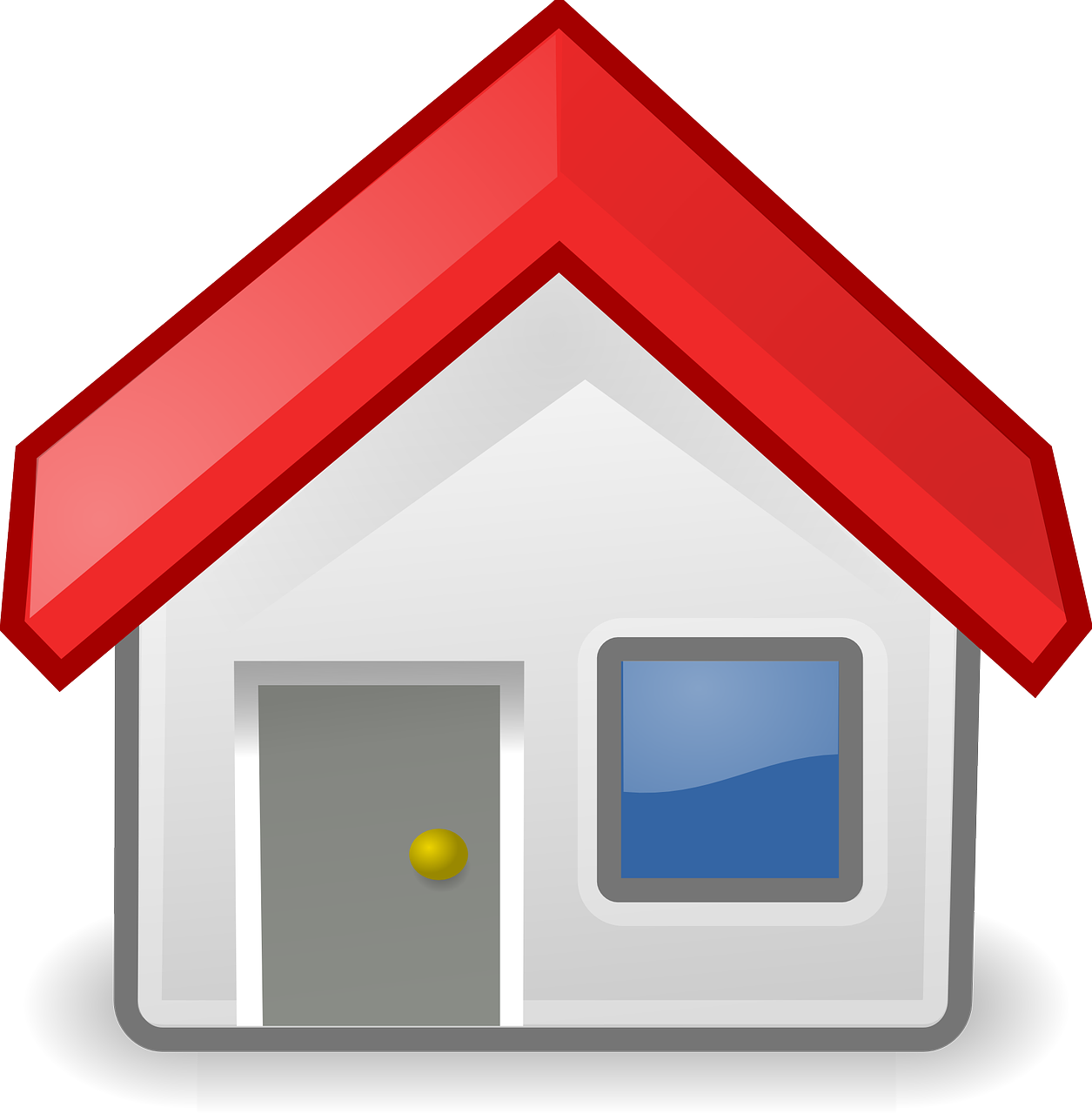 4.8 km               3.8 km
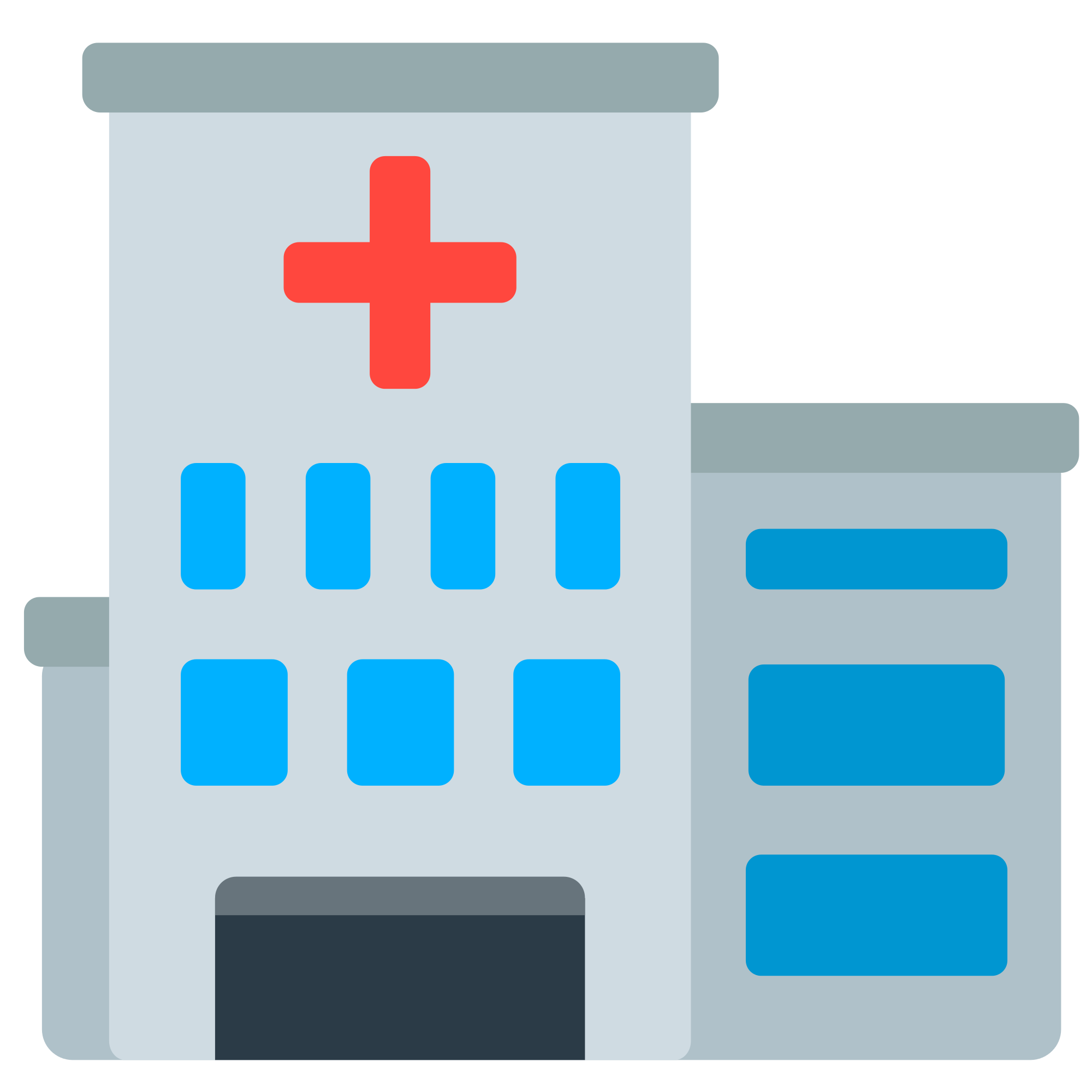 GP
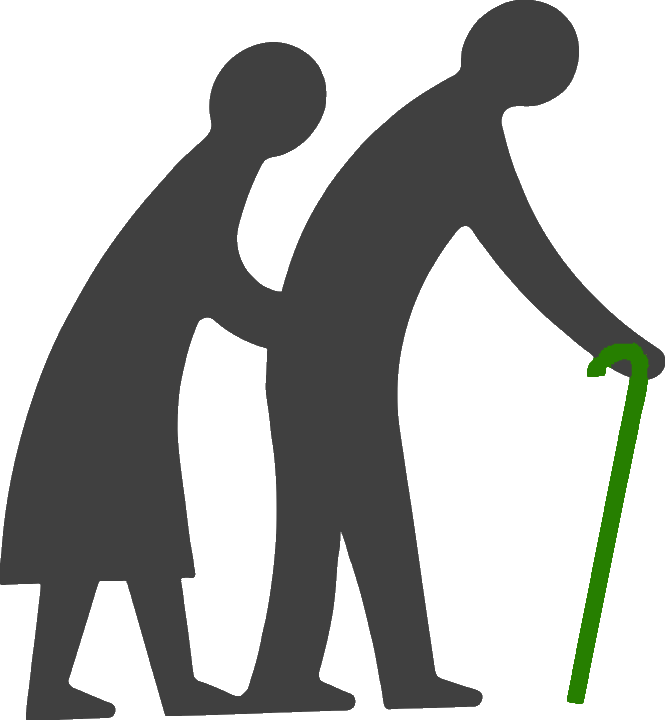 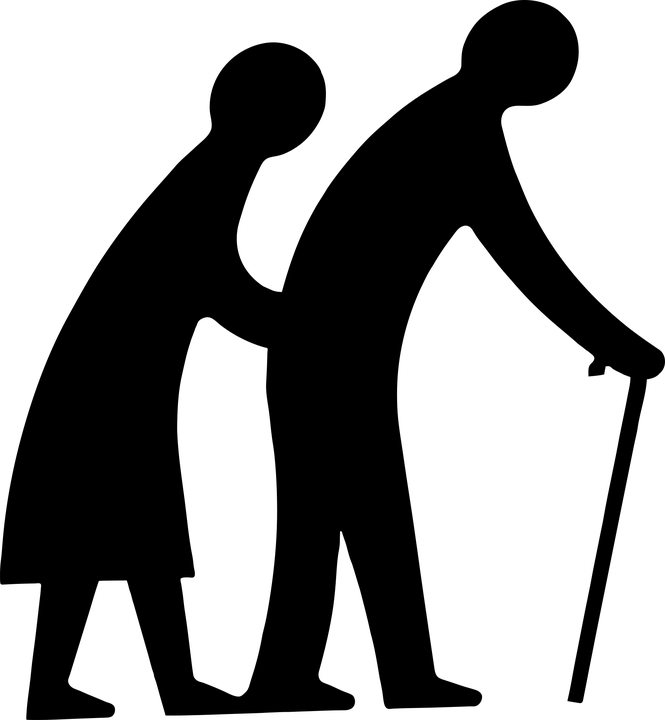 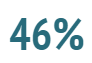 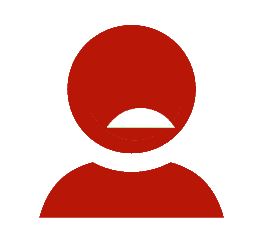 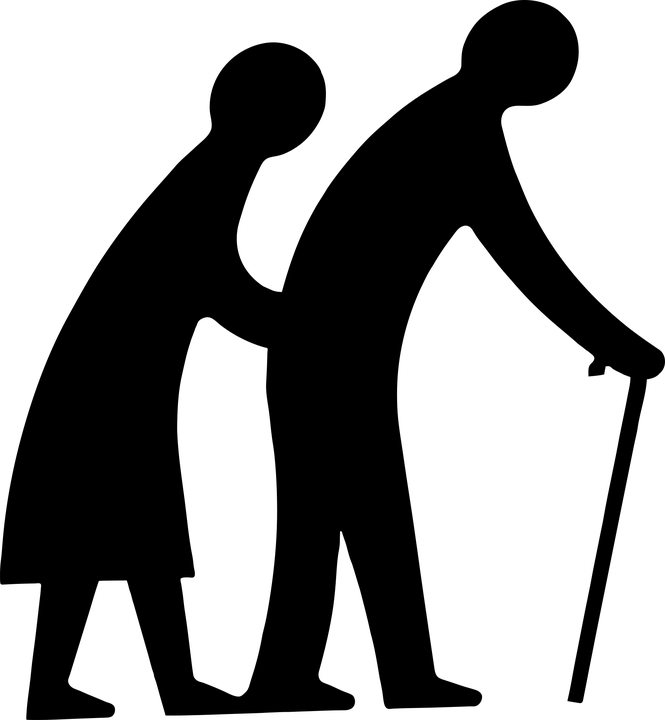 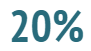 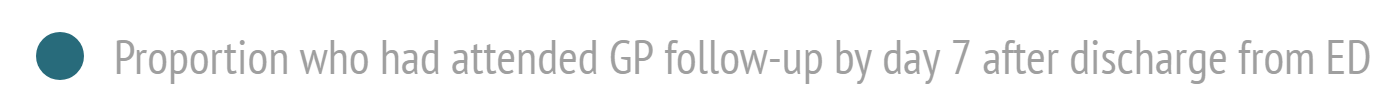 results
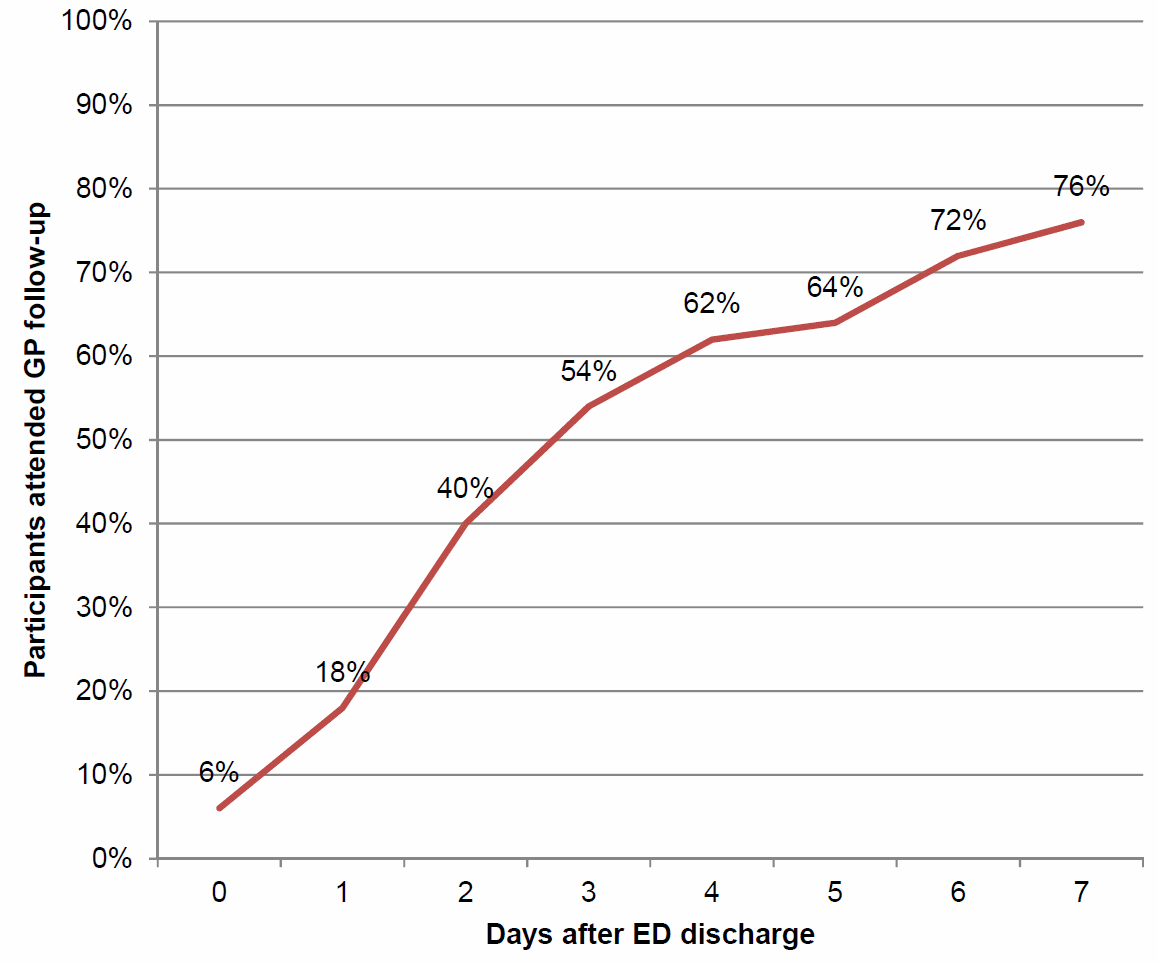 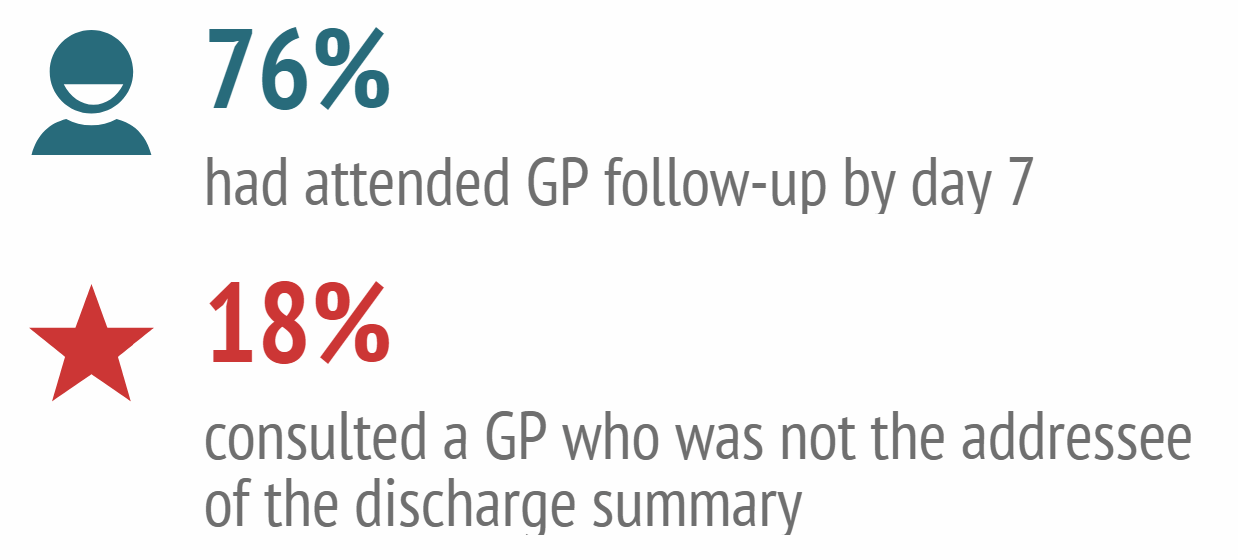 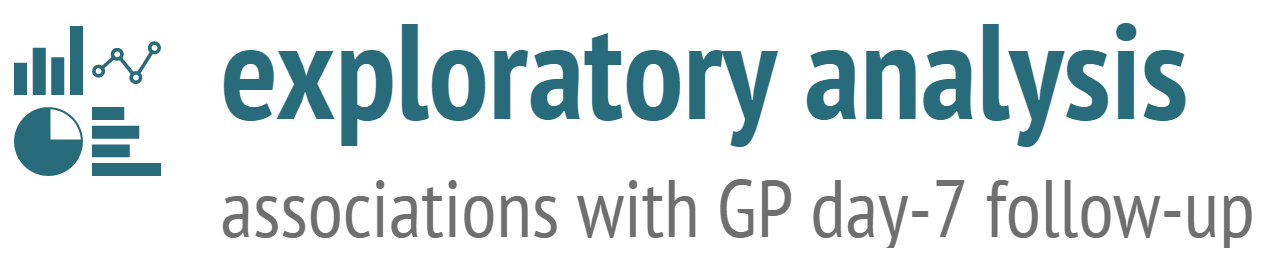 results
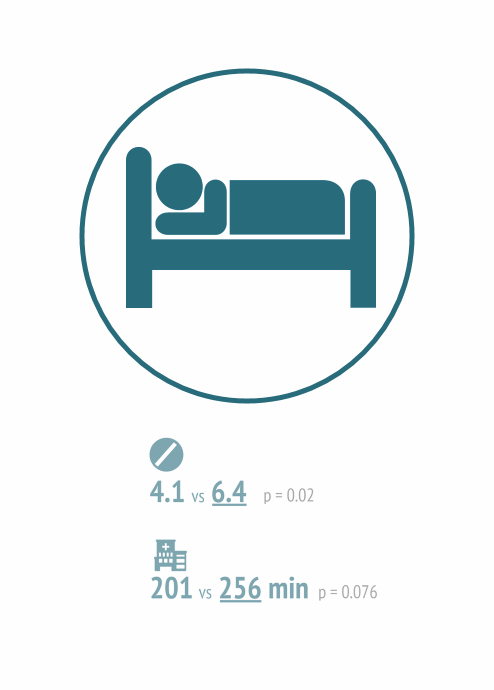 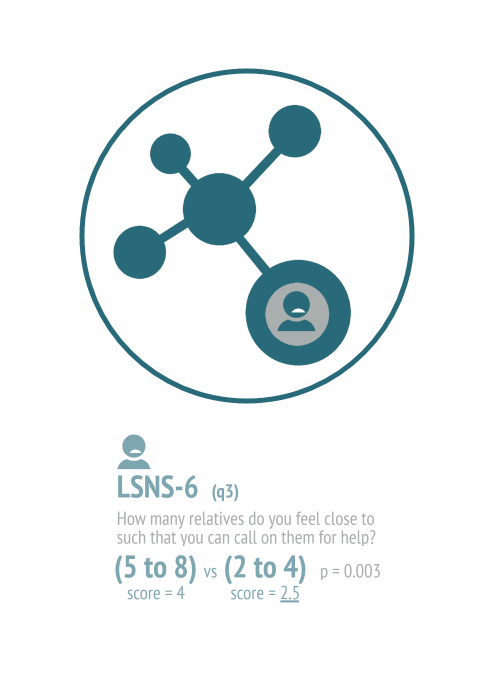 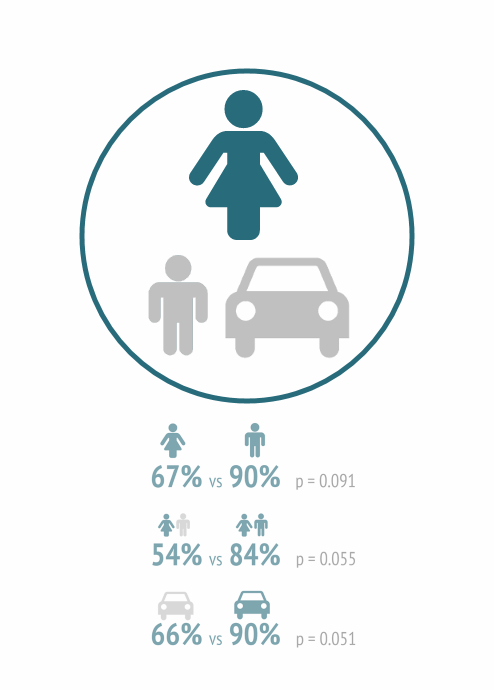 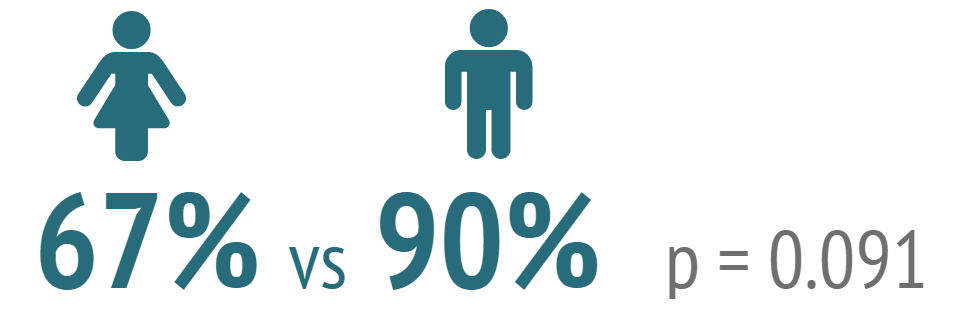 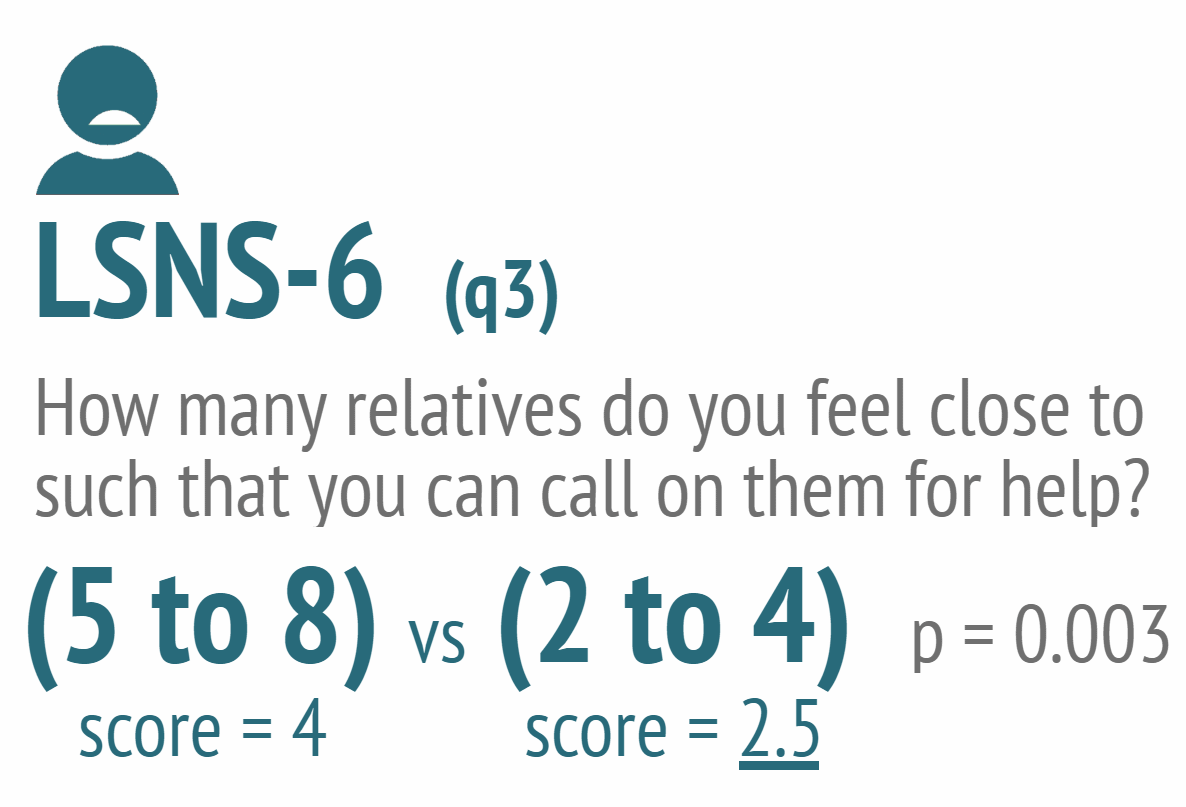 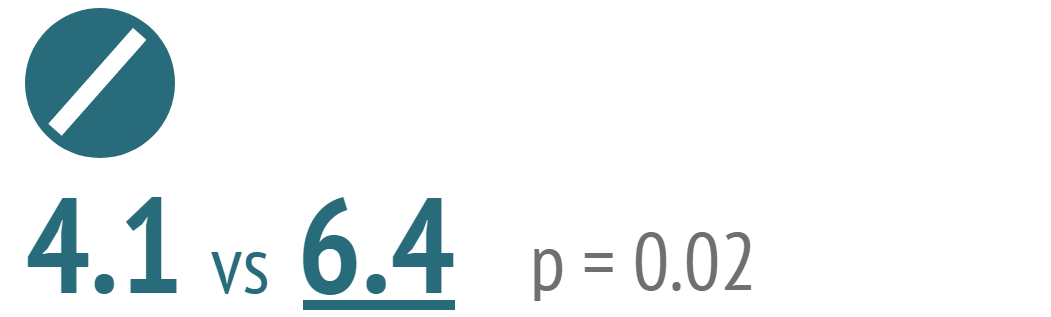 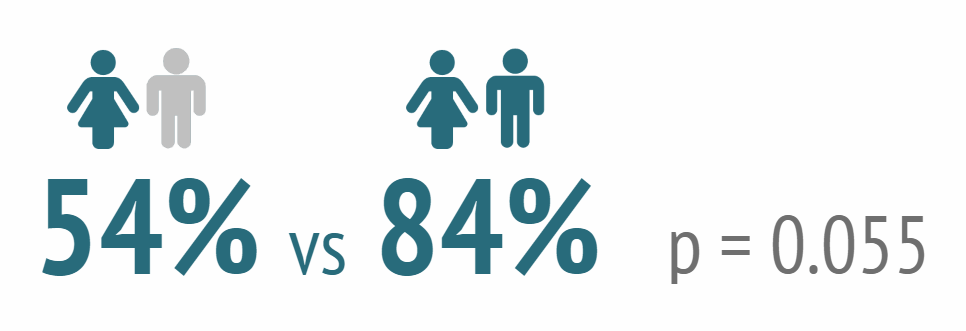 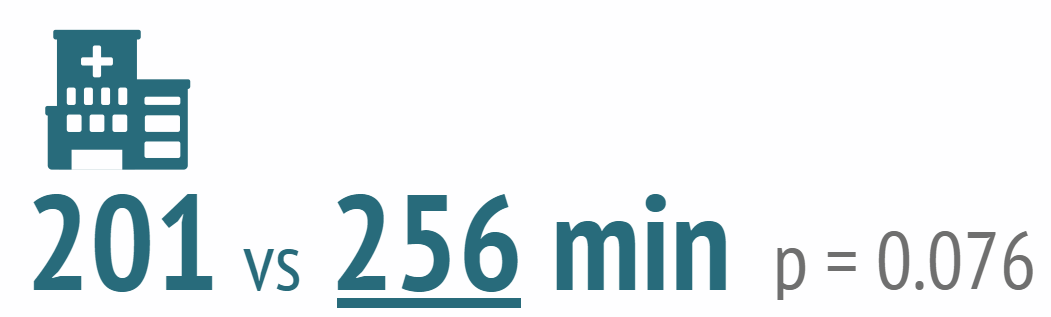 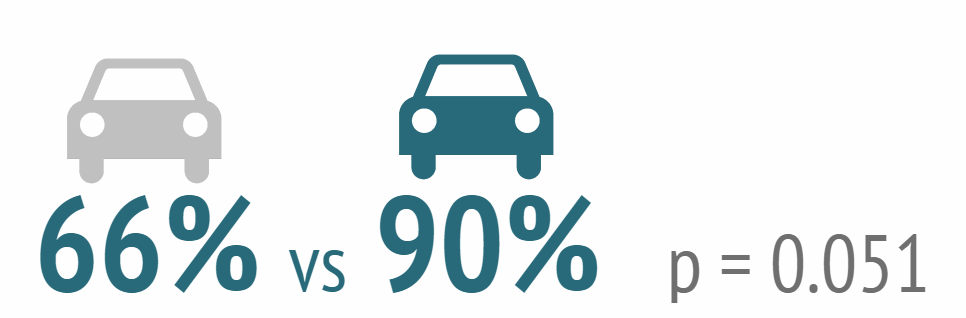 less family
support
less access to
transport
more ill patients
discussion
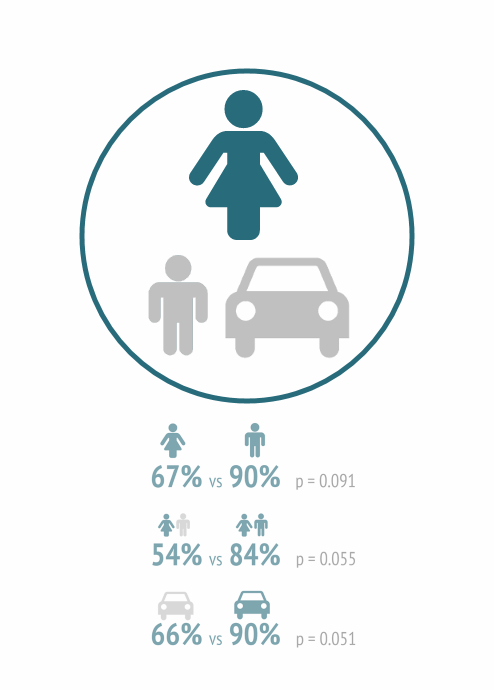 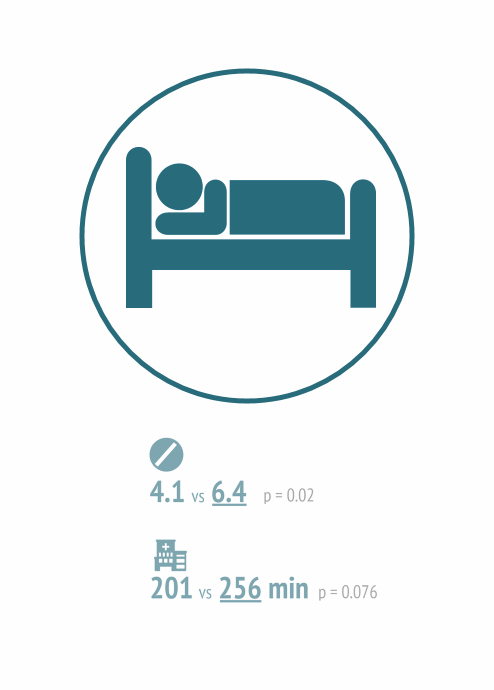 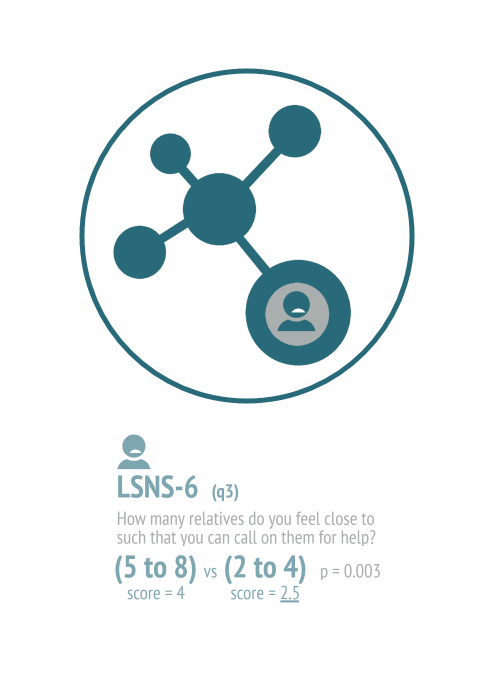 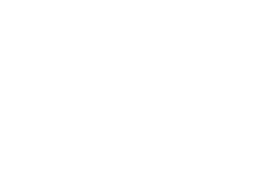 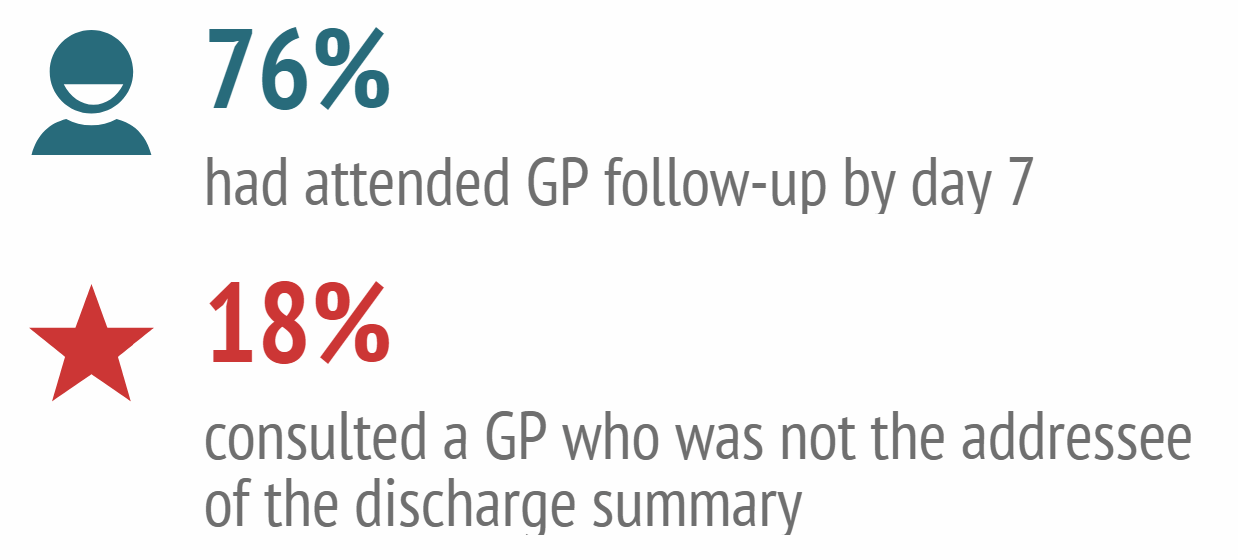 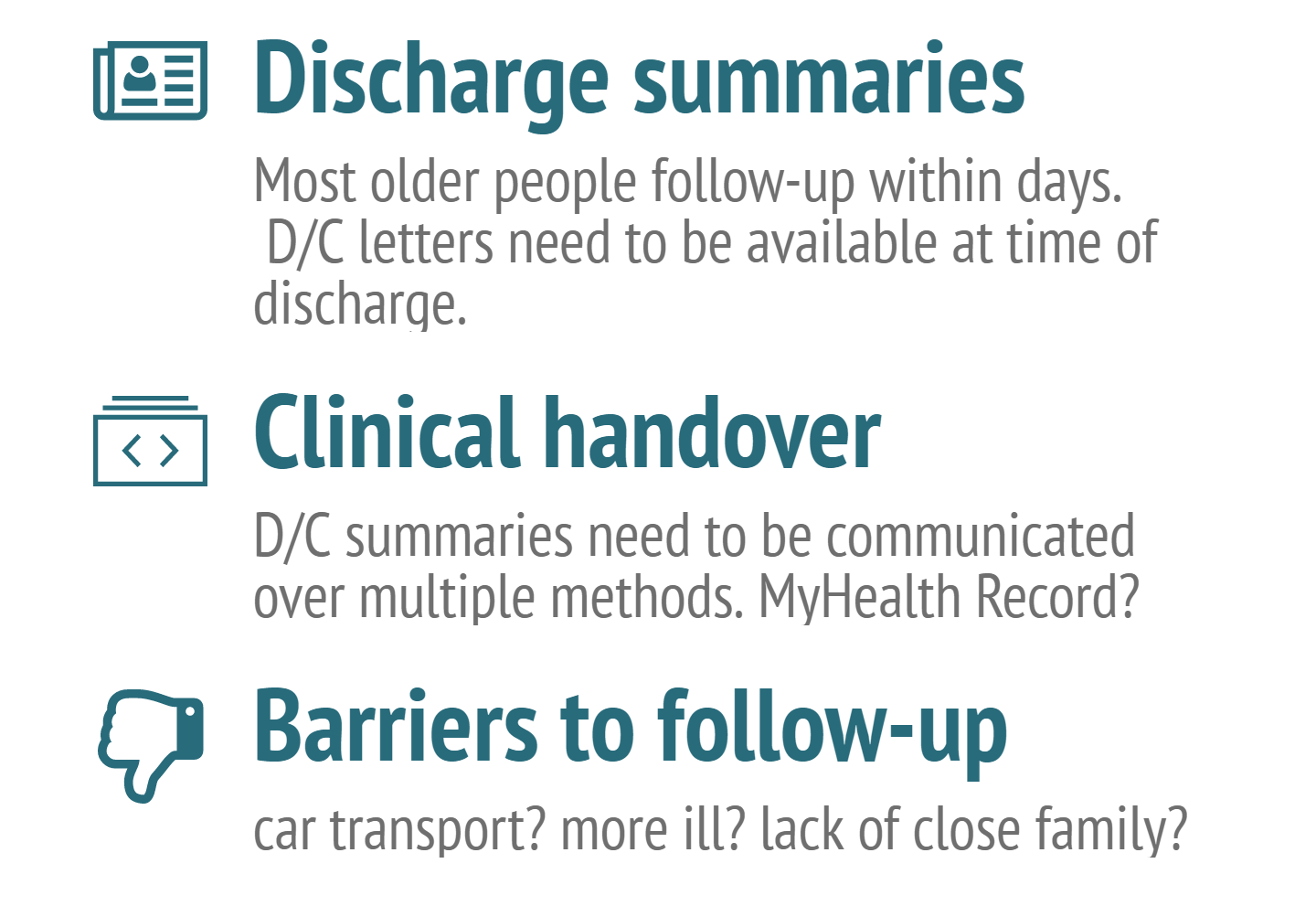 implications
replication at
another site
women
where next?
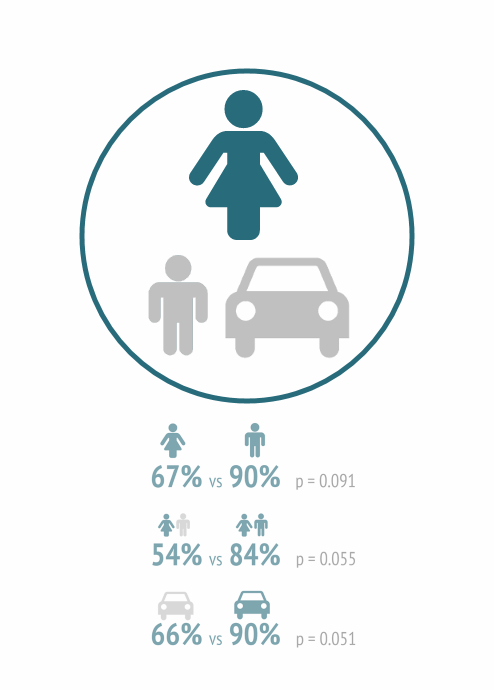 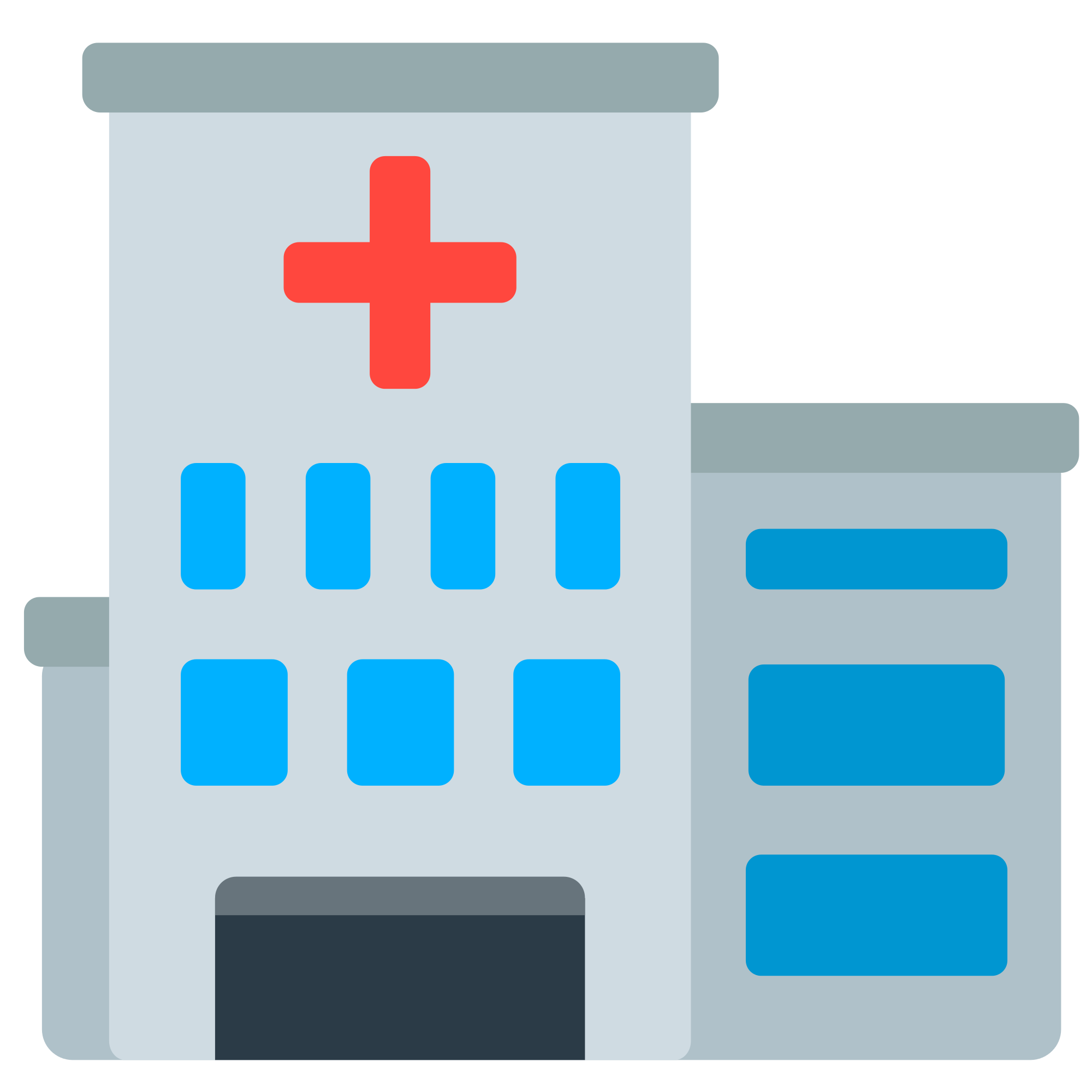 WATSON B, Tam CWM, Pellizzon B, Ban L, Doan H.  General practitioner follow-up in older patients after an emergency department admission.  Australian Family Physician 2017 July; 46(7): 187-192
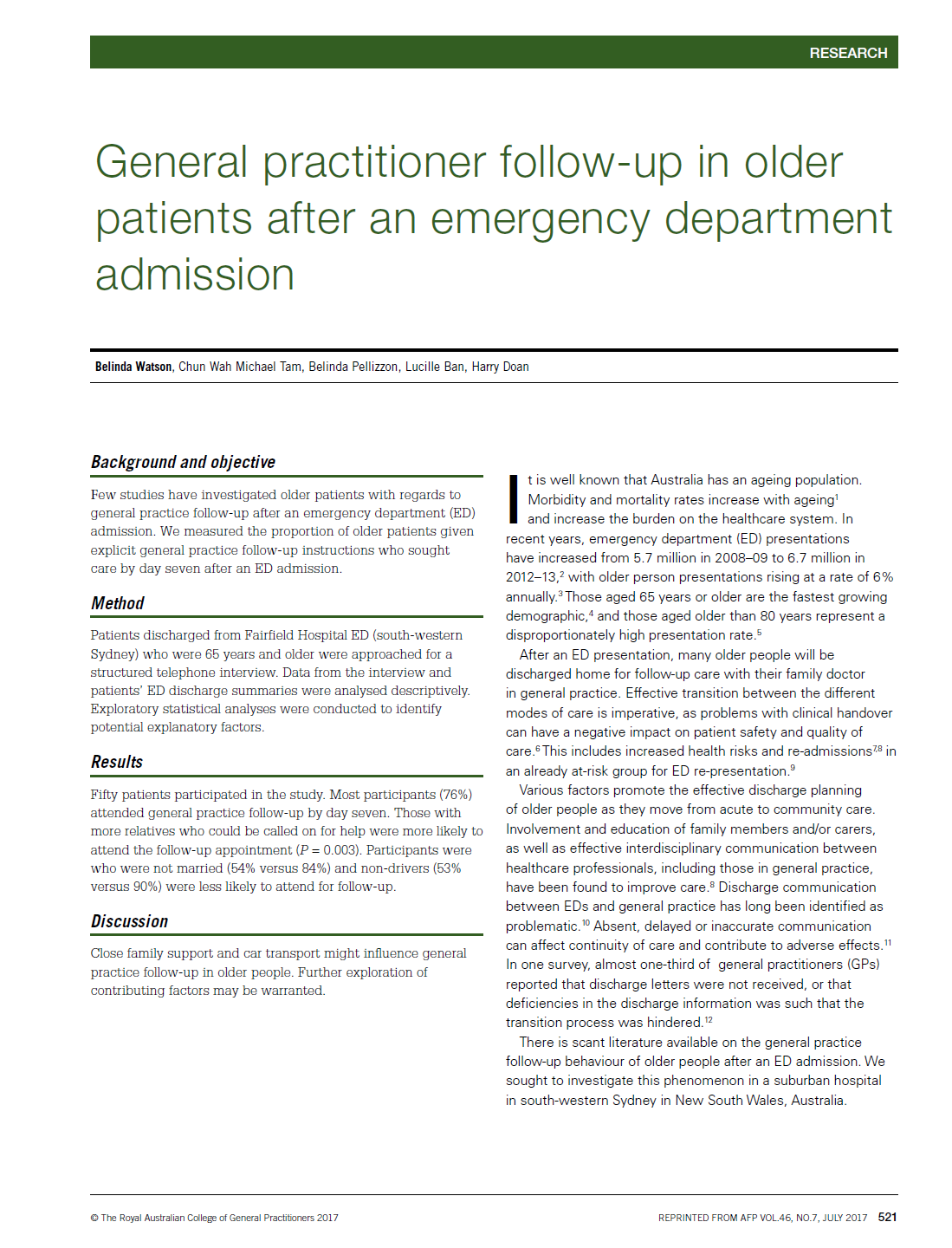 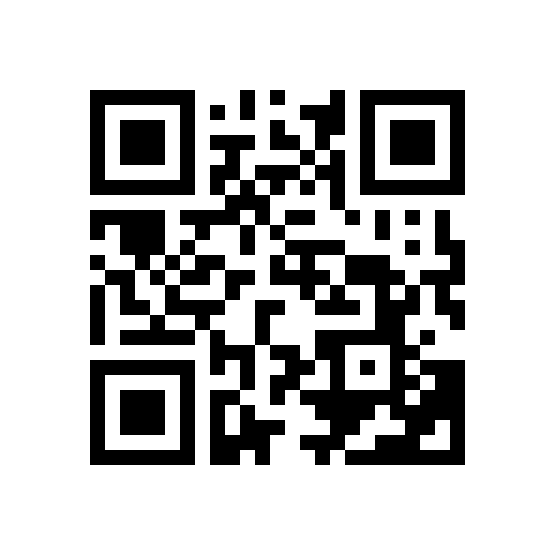 tiny.cc/ED2GP
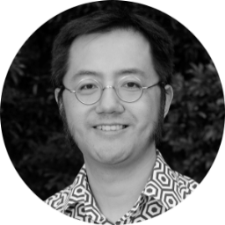 Dr Michael Tam, Senior Lecturer
Discipline of General Practice
michael.tam@sydney.edu.au
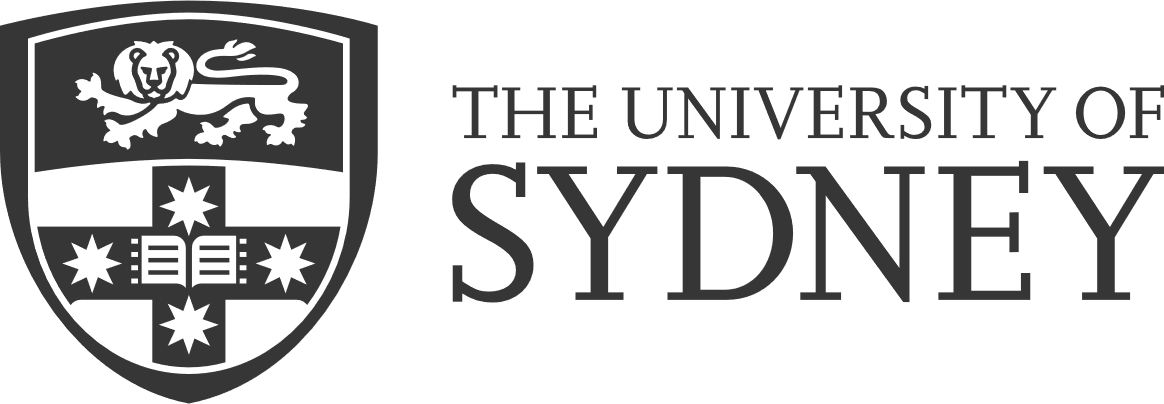